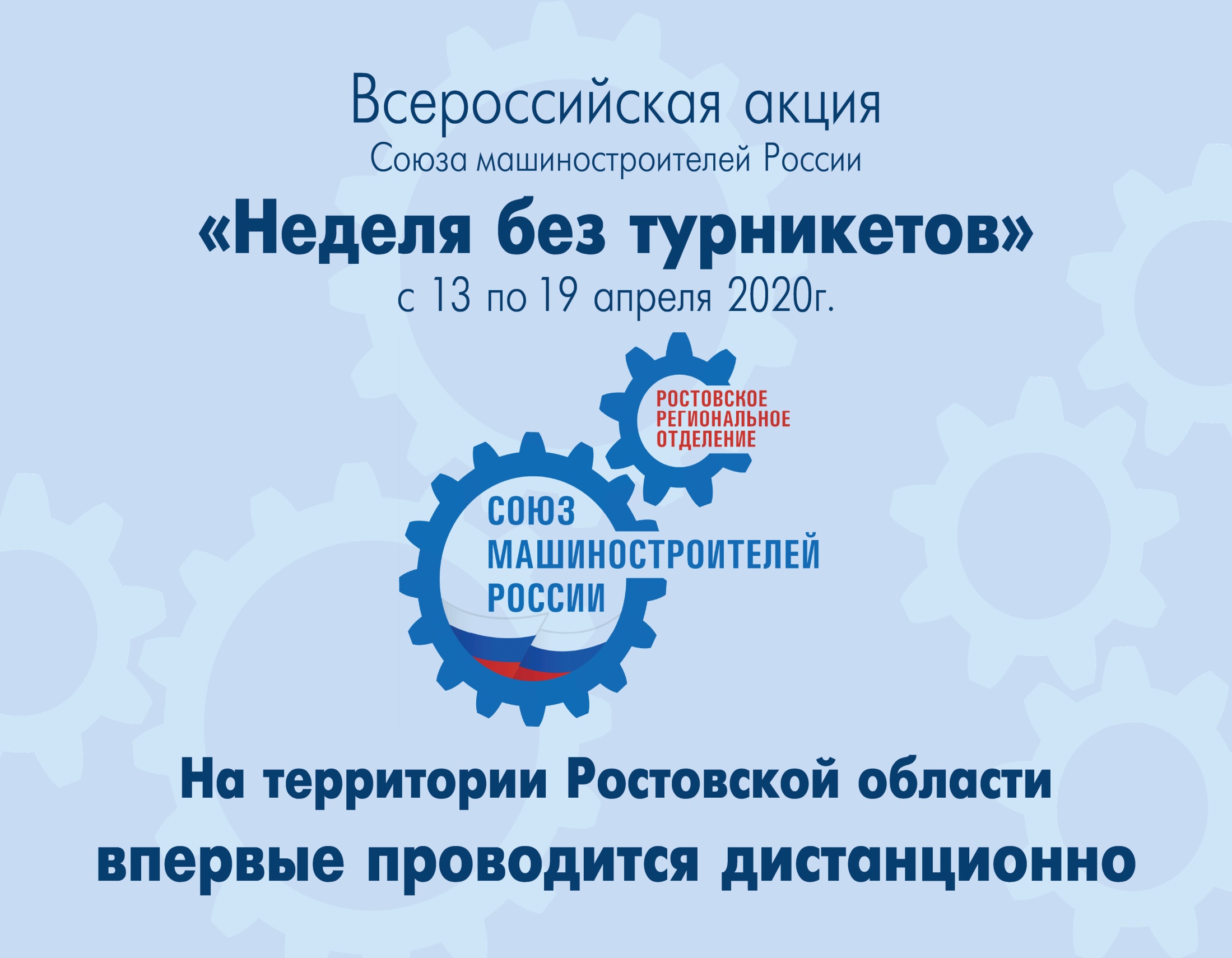 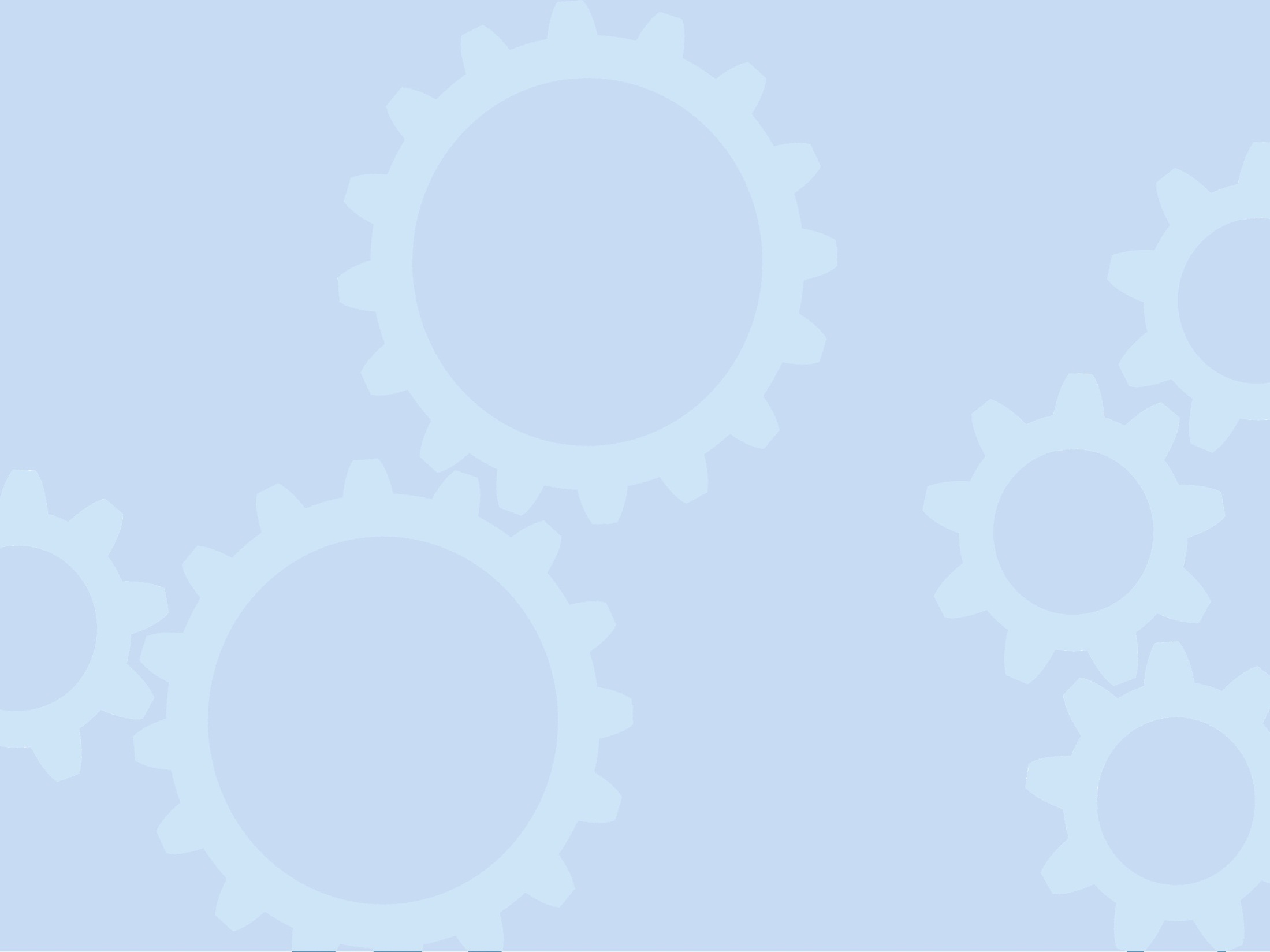 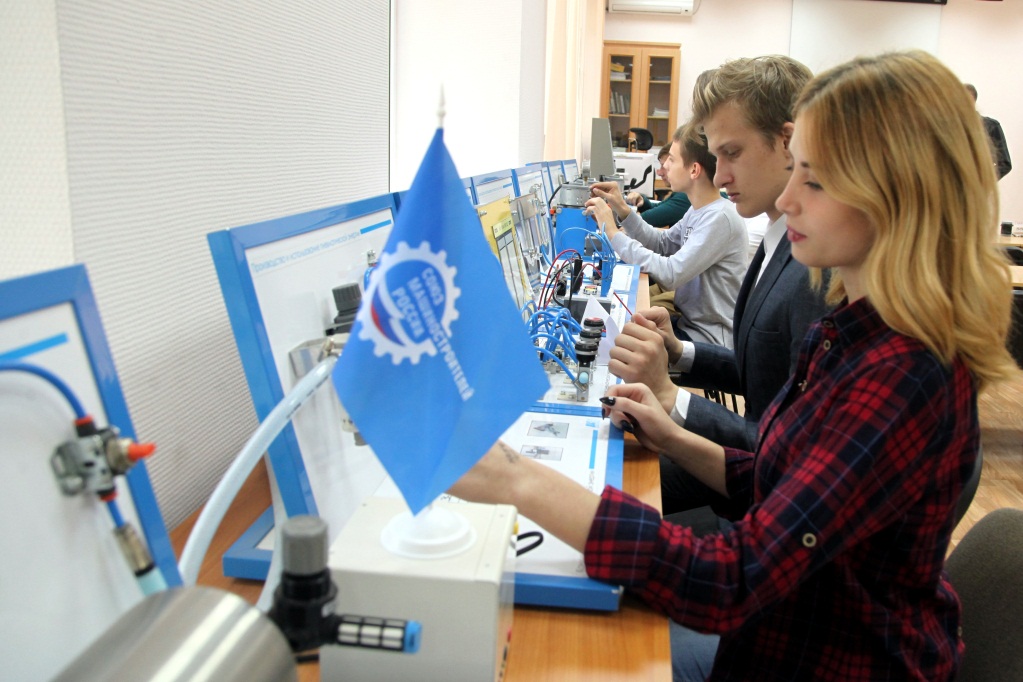 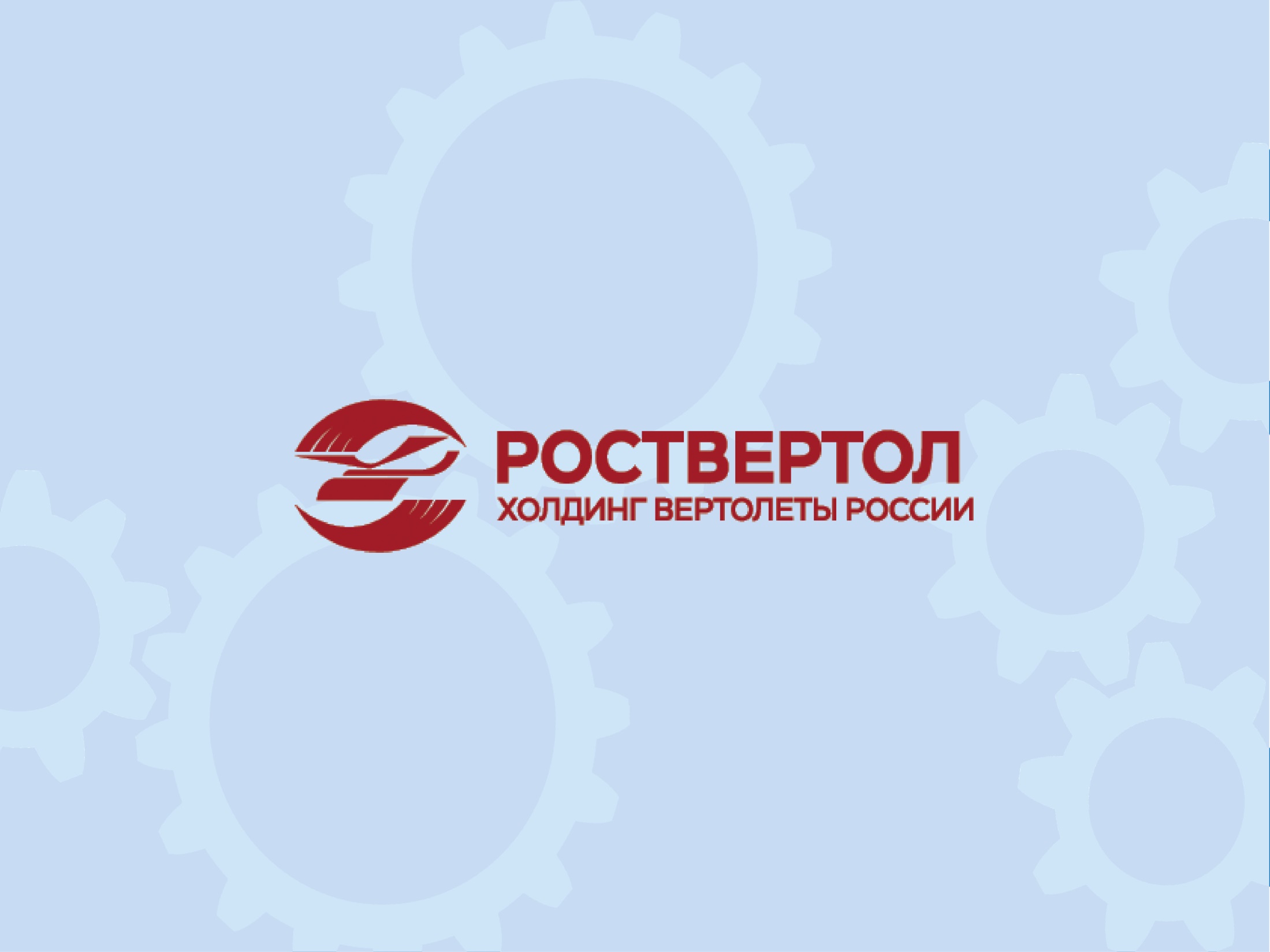 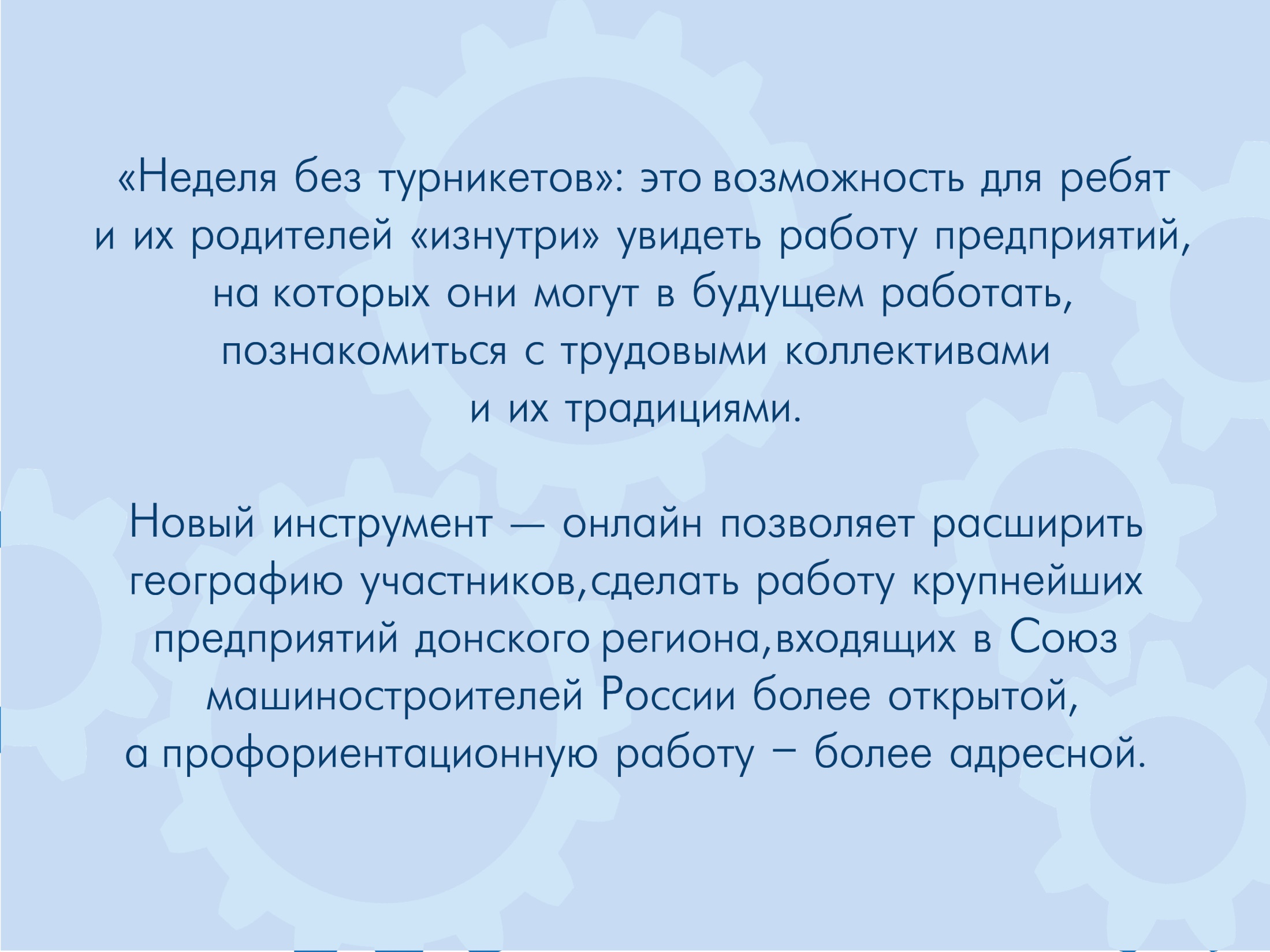 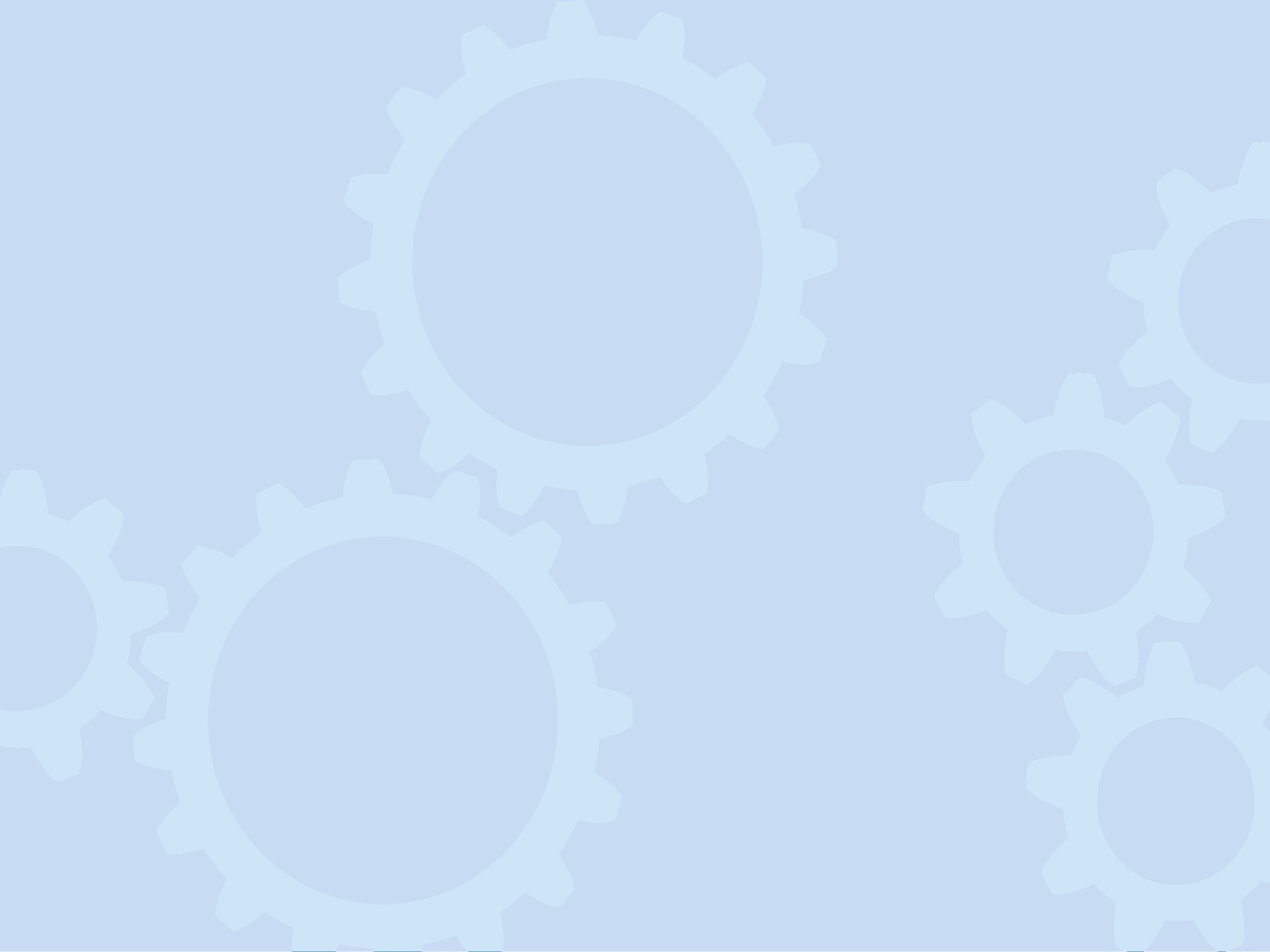 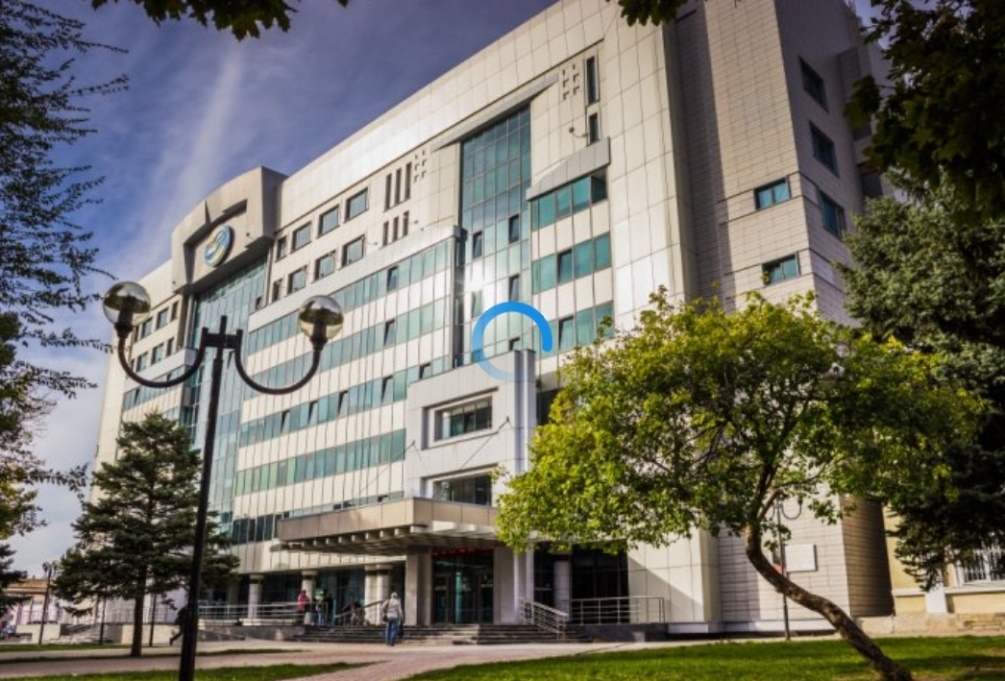 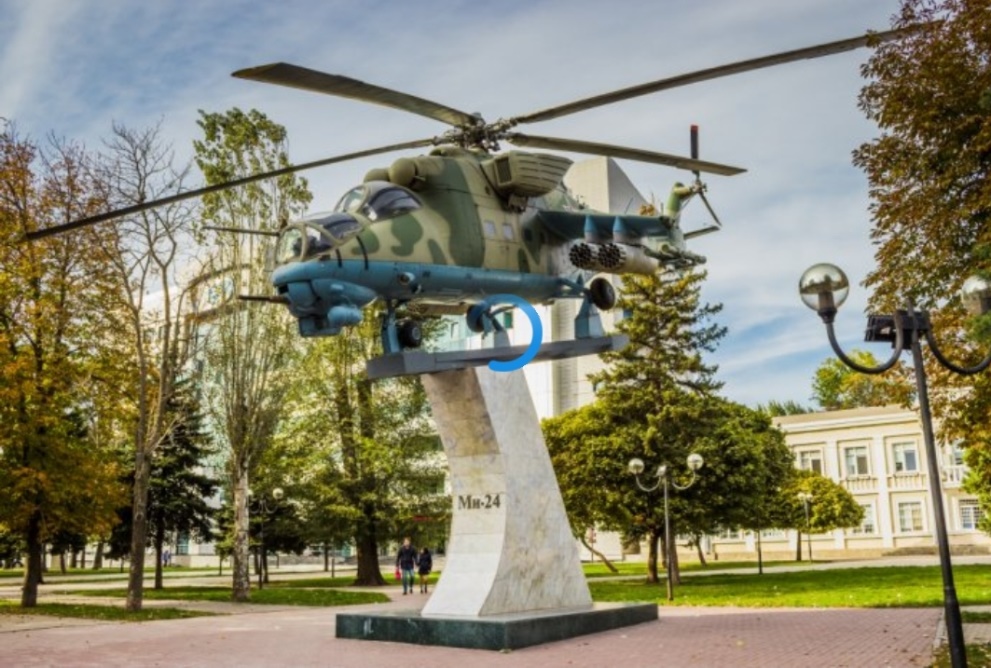 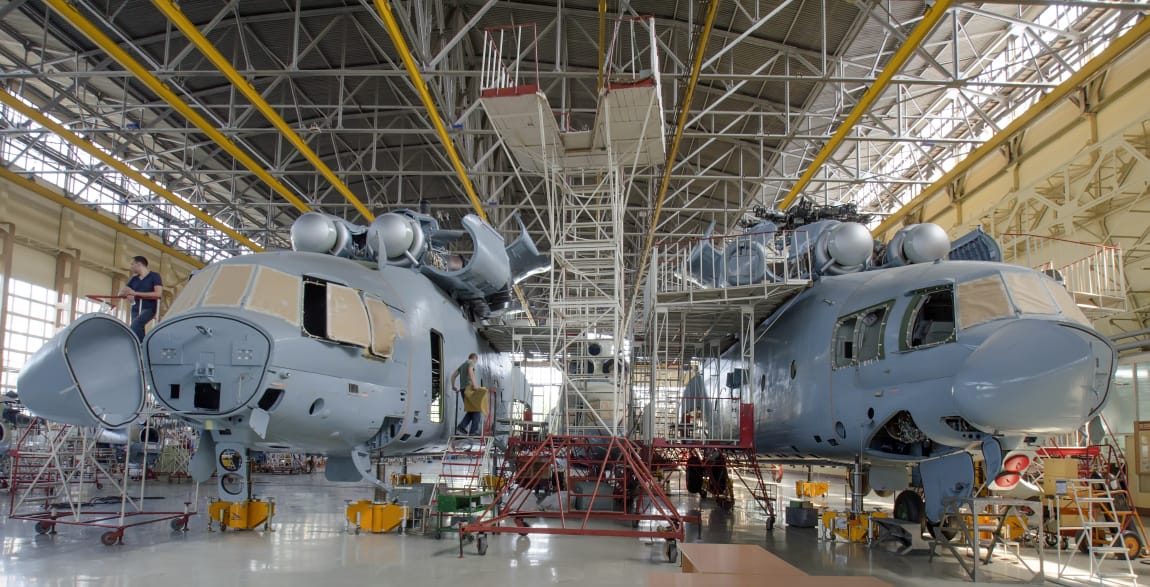 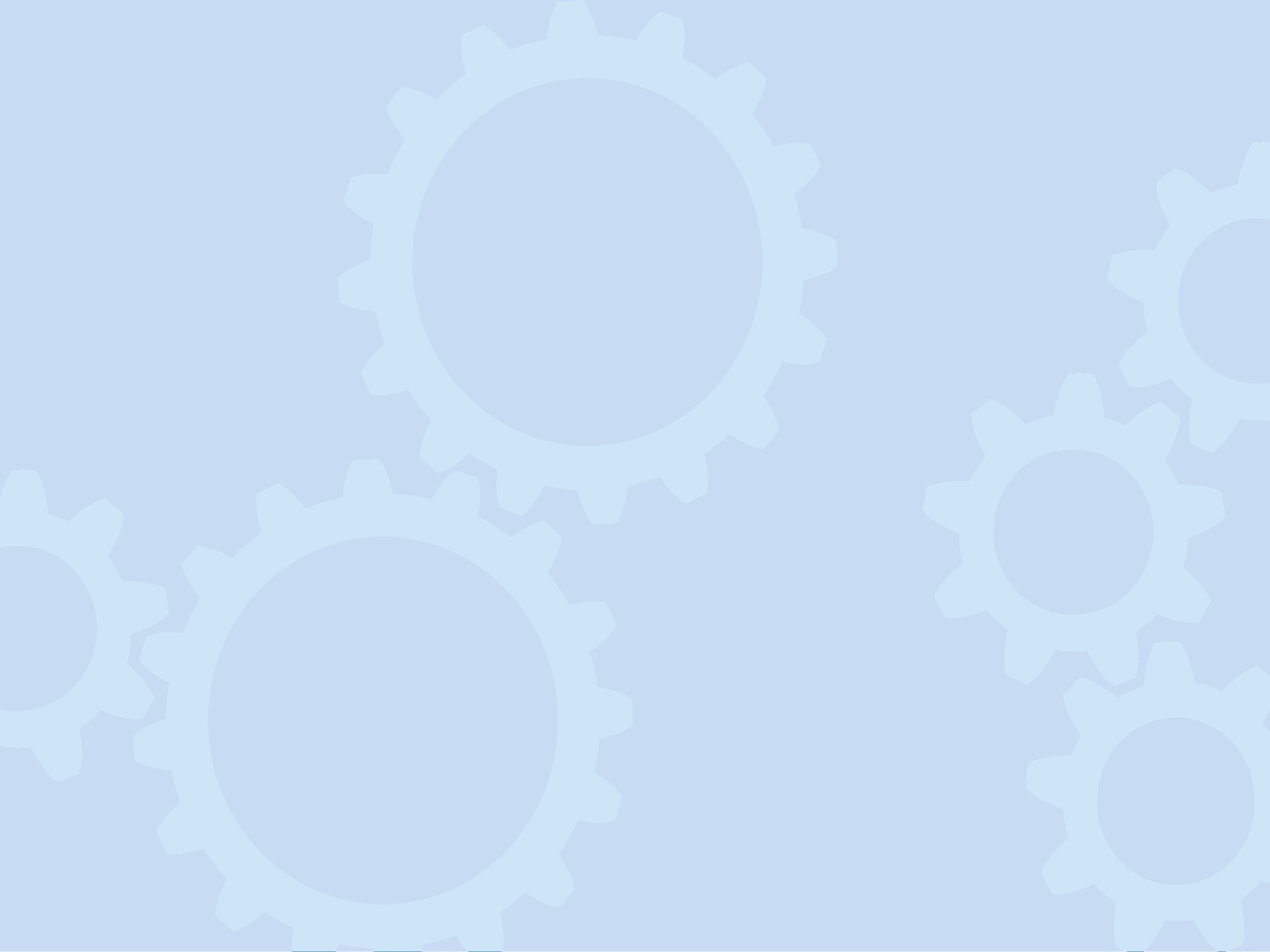 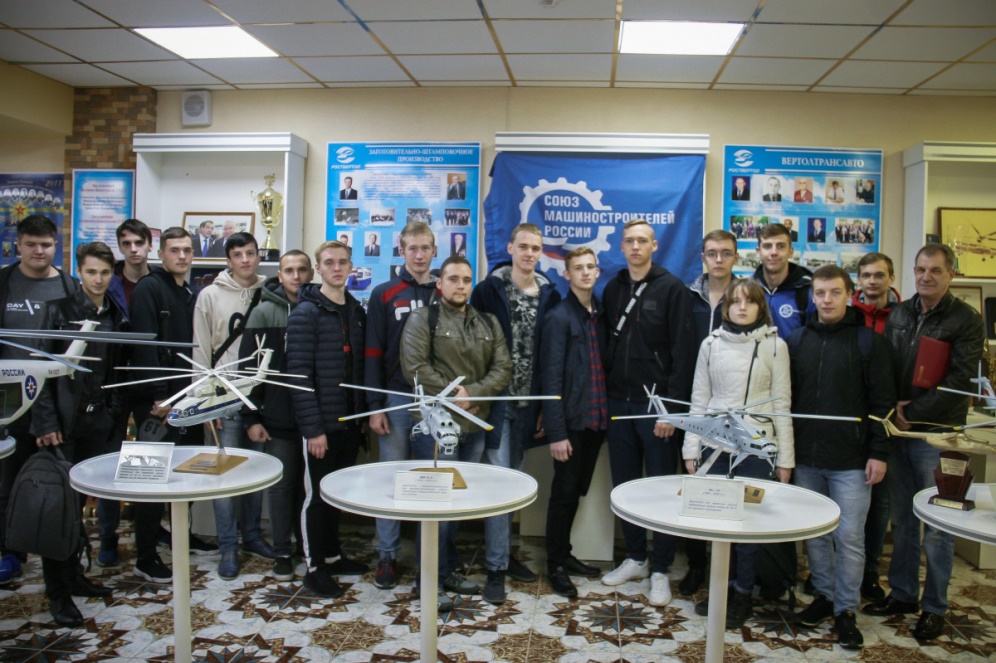 Всероссийская акция

«Неделя без турникетов»
в 2019 году

охватила 5000 чел.
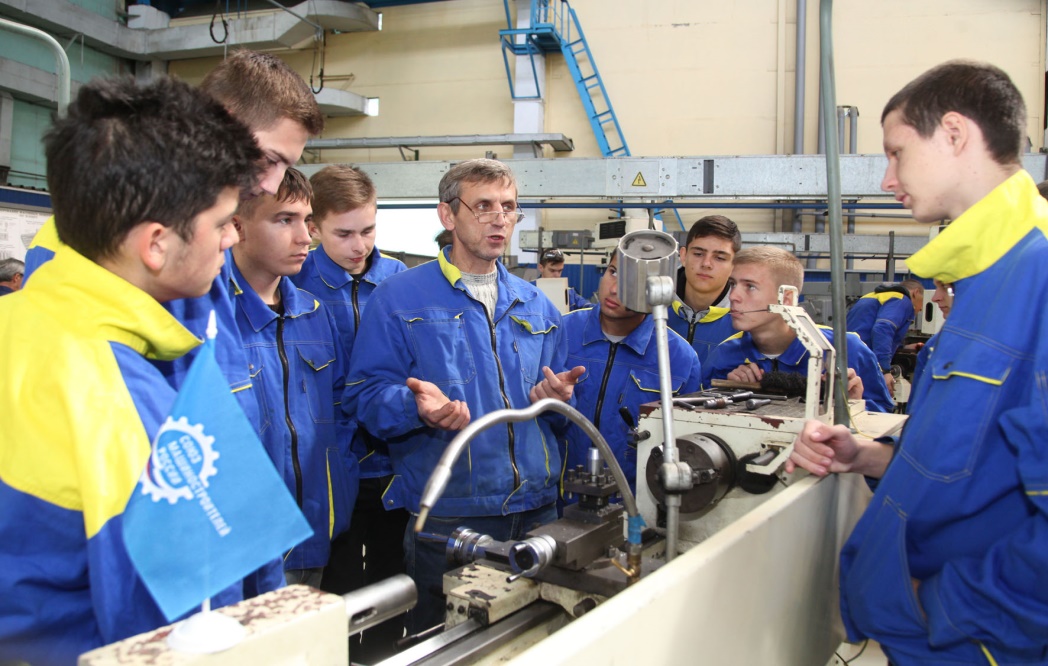 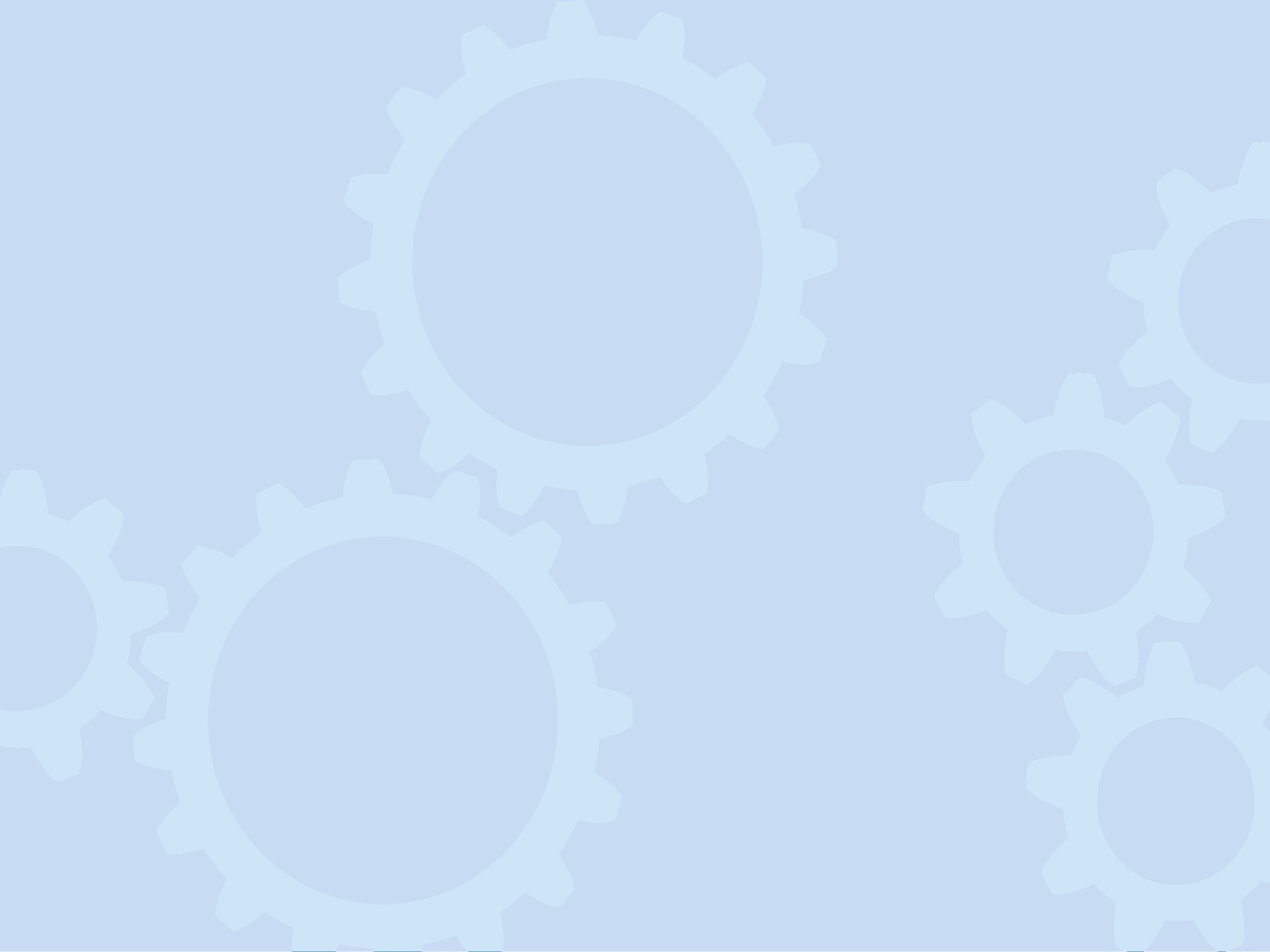 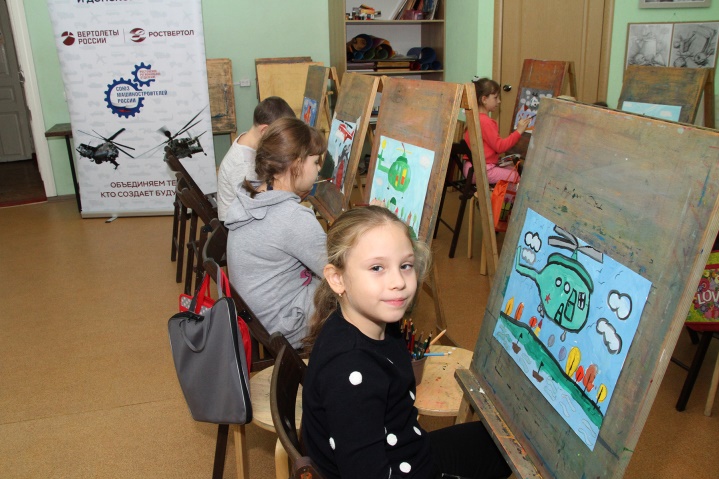 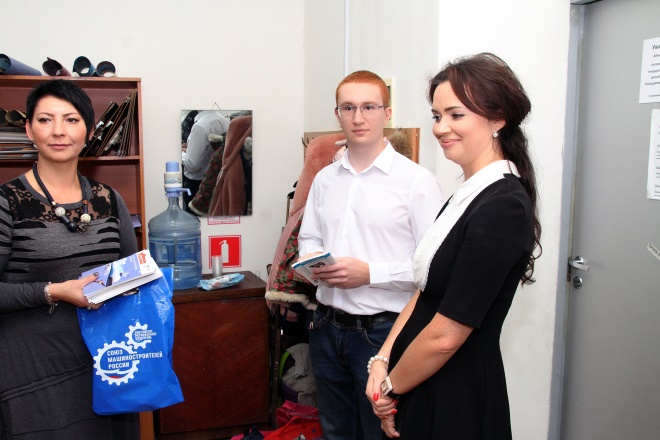 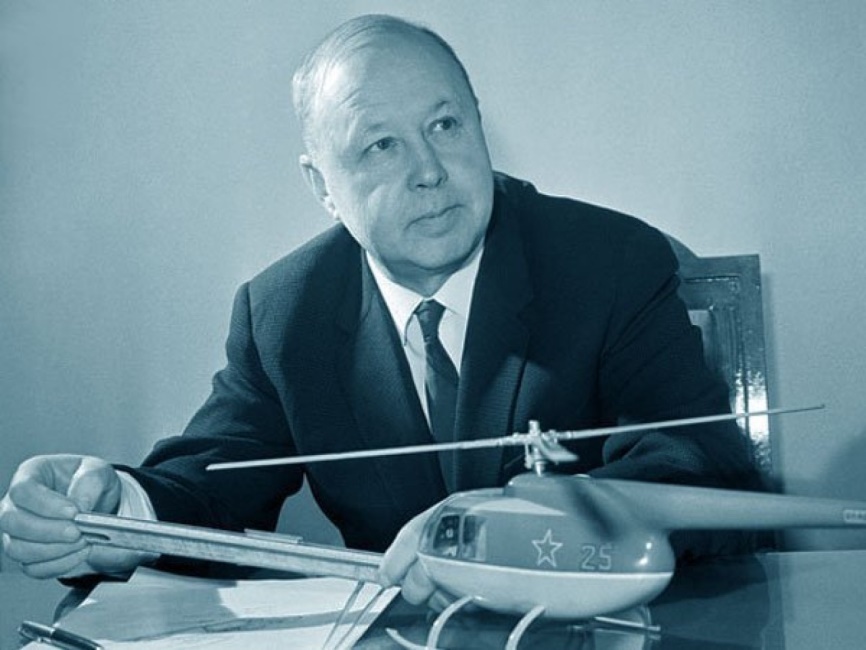 Имя Михаила Миля – отца отечественного вертолетостроения носит ряд конкурсов для одаренных школьников, организуемых ПАО «Роствертол»
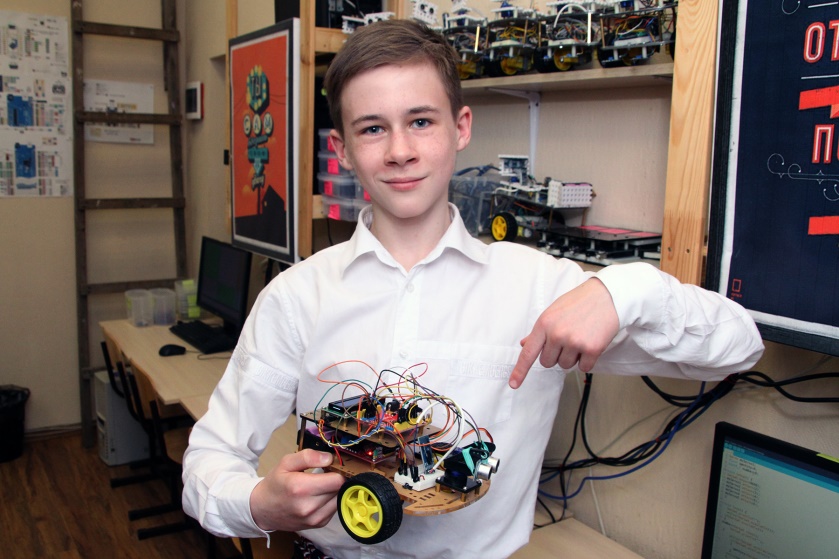 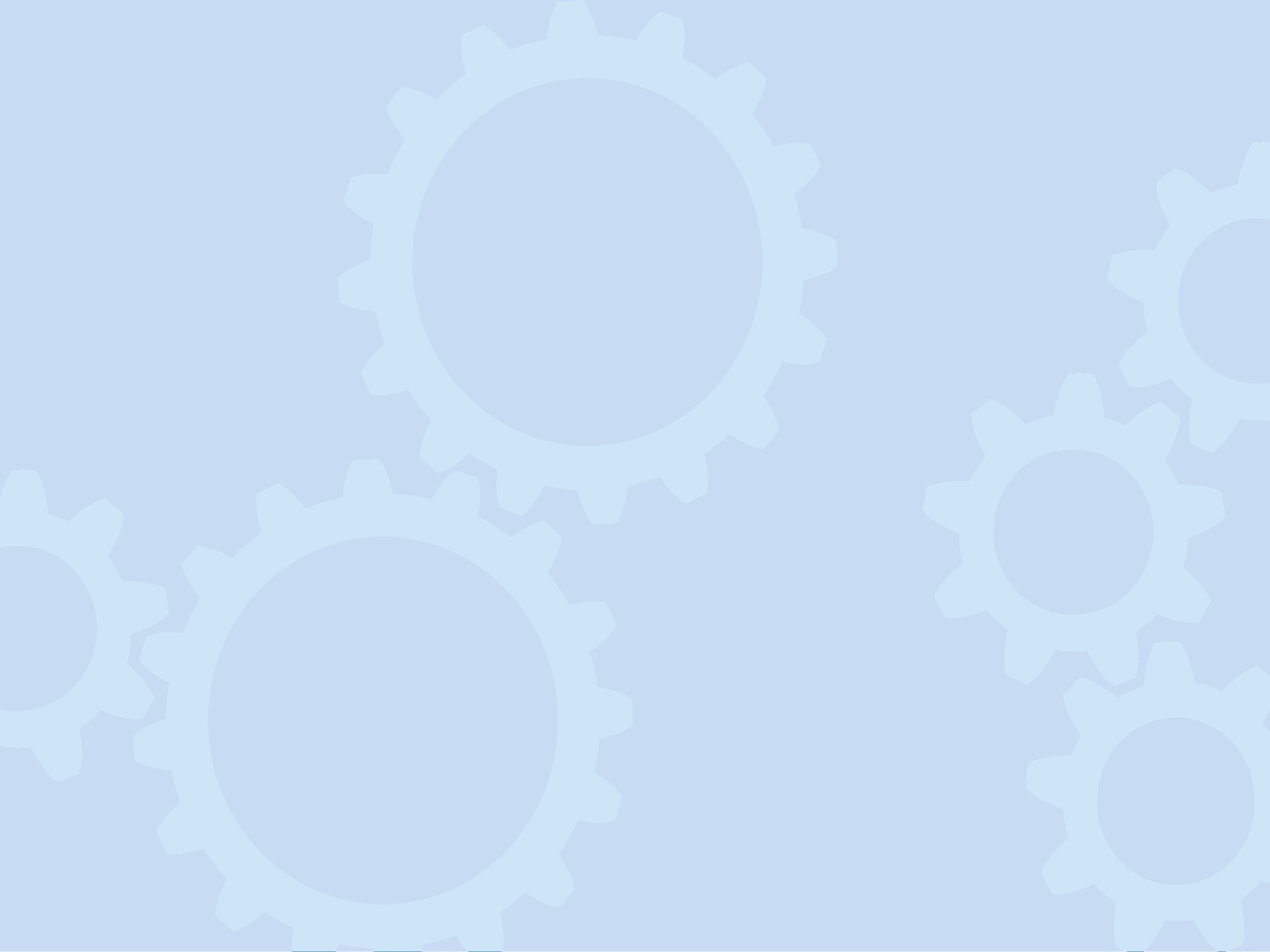 Ростовский вертолетный производственный комплекс Публичное акционерное общество «Роствертол» имени Б.Н. Слюсаря (ПАО «Роствертол») – предприятие вертолетостроительного Холдинга "Вертолеты России".  
	Ростовский вертолетный завод основан 1 июля 1939 года.
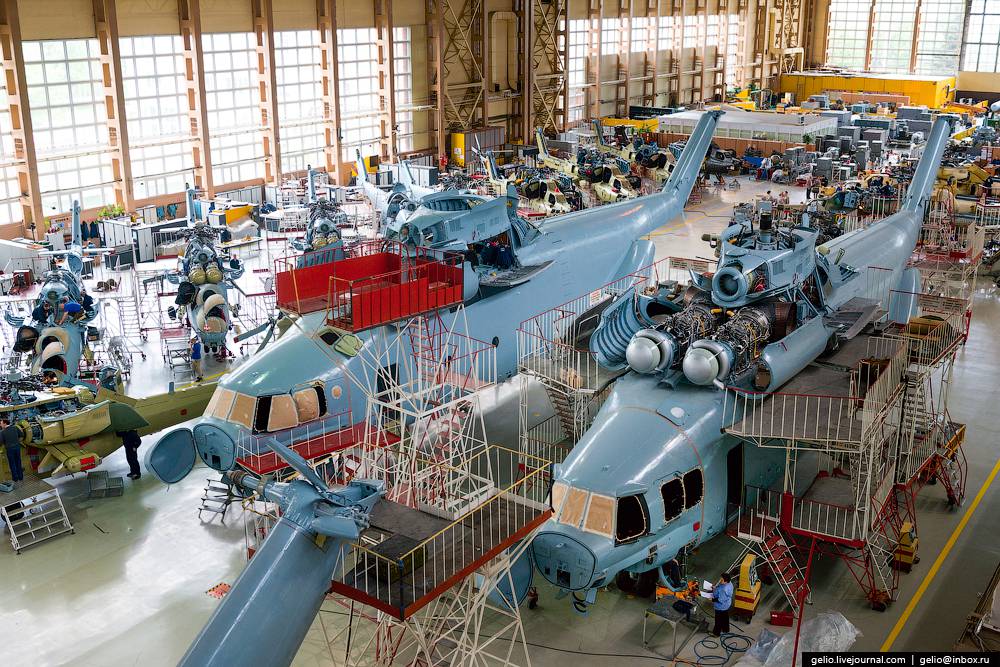 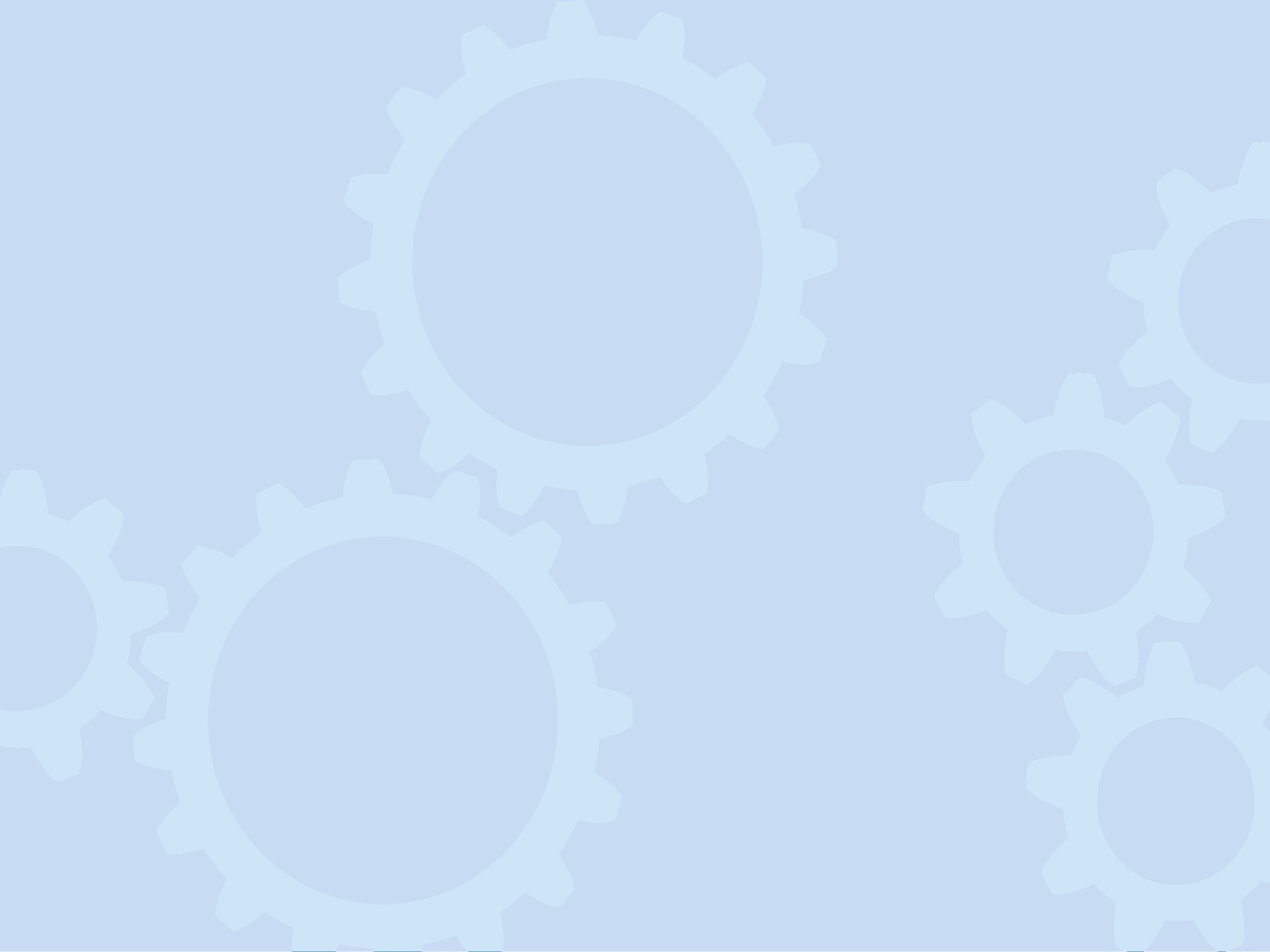 На протяжении 80 лет на предприятии производится авиационная техника, в том числе более 60 лет вертолеты марки Ми. За годы деятельности в производственную линейку завода входили такие гражданские вертолеты, как Ми-1, Ми-6, Ми-10, Ми-10К и их различные модификации.
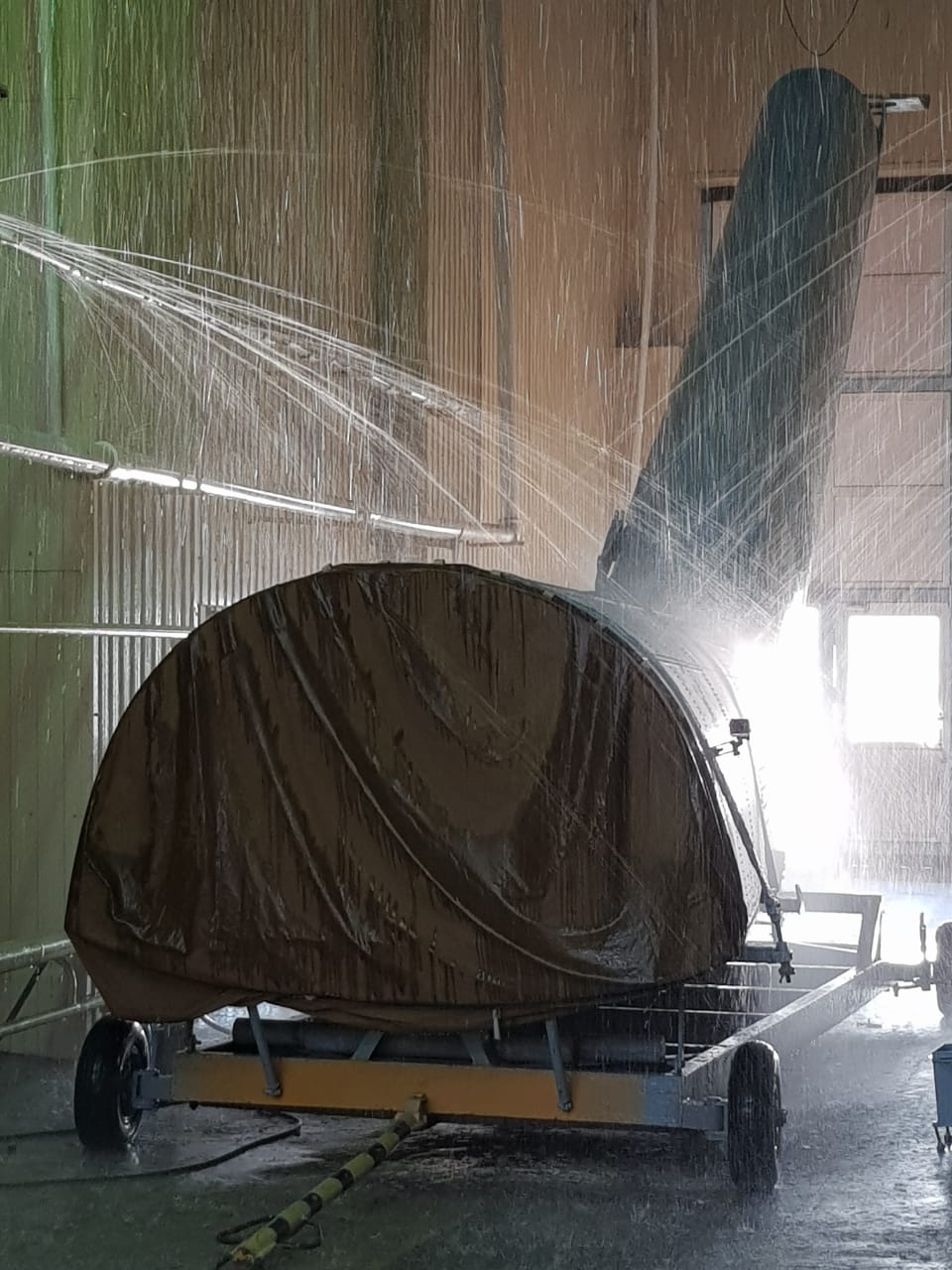 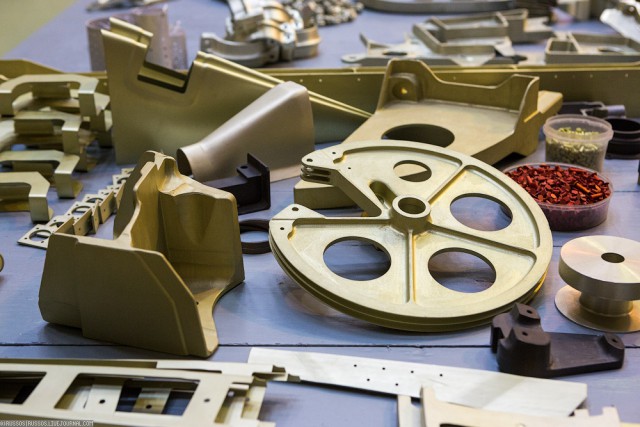 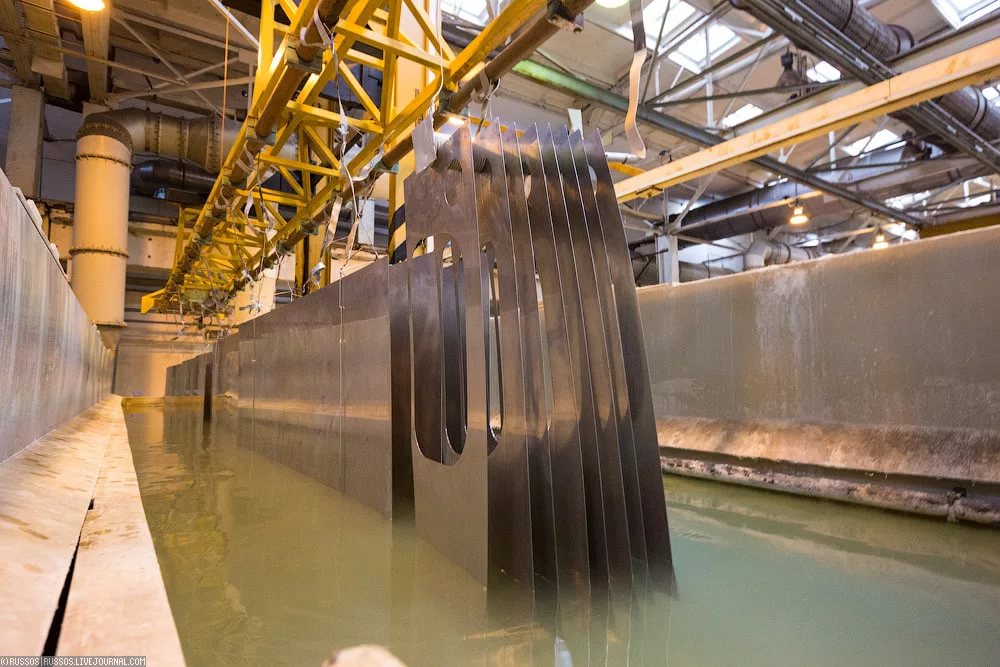 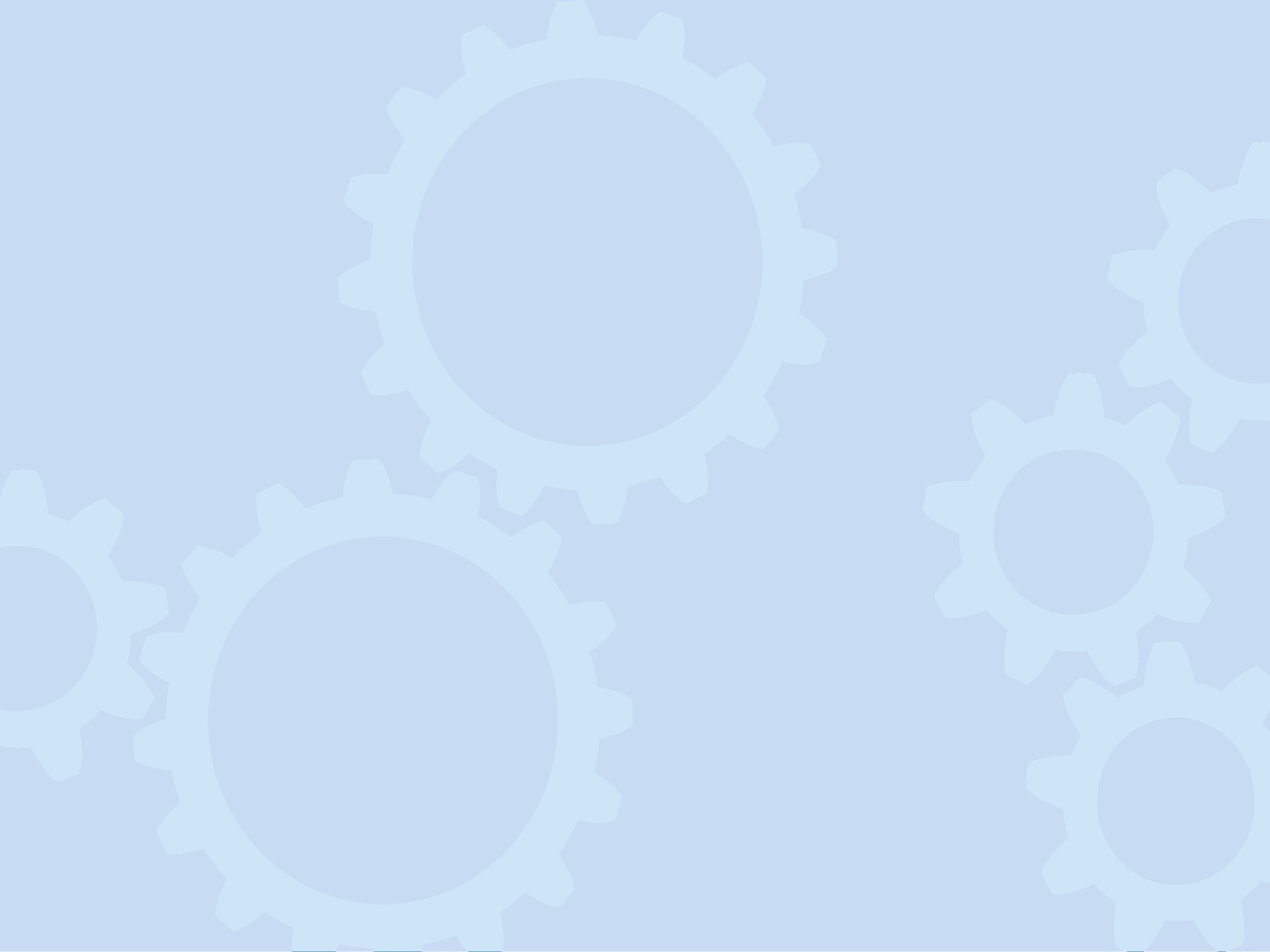 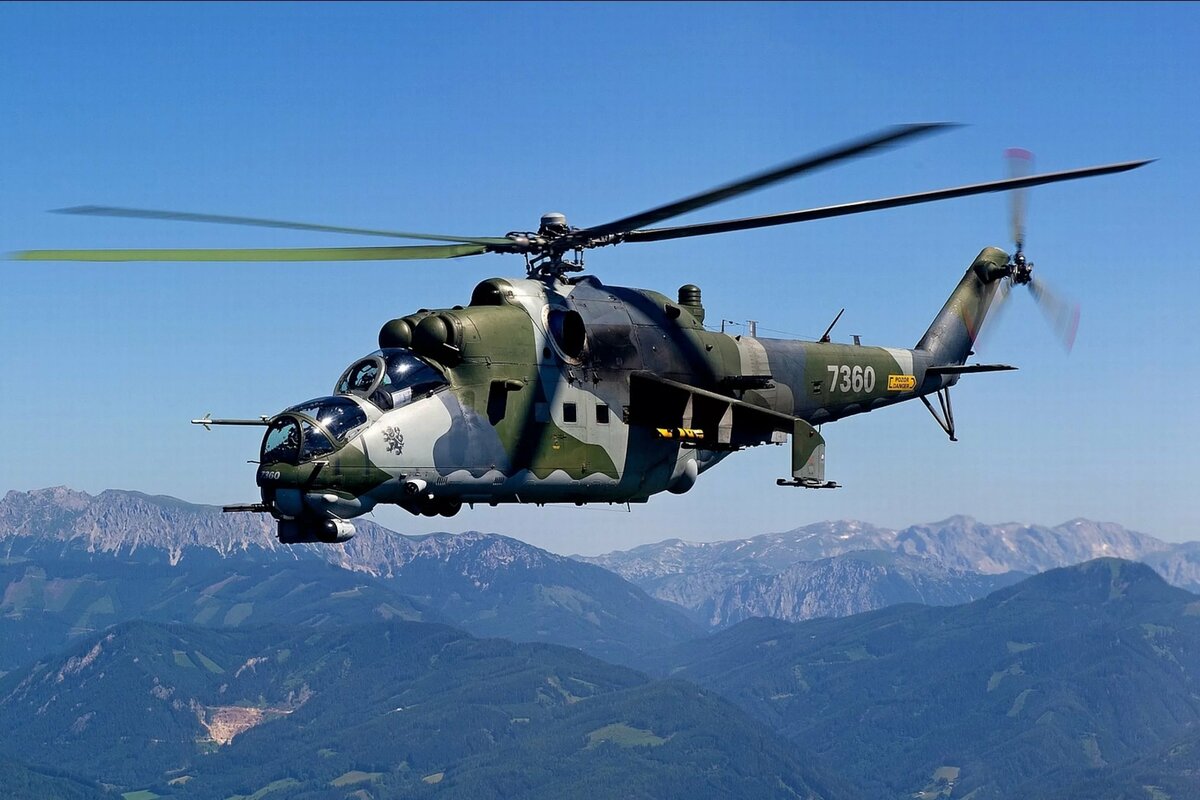 С 1973 г. завод начал производить транспортно-боевые вертолёты типа Ми-24 различных модификаций. Вертолёты типа Ми-24 стали первыми в стране серийными вертолётами огневой поддержки. Вертолеты этого семейства приняли участие в более чем 3-х десятках локальных войн и вооруженных конфликтов.
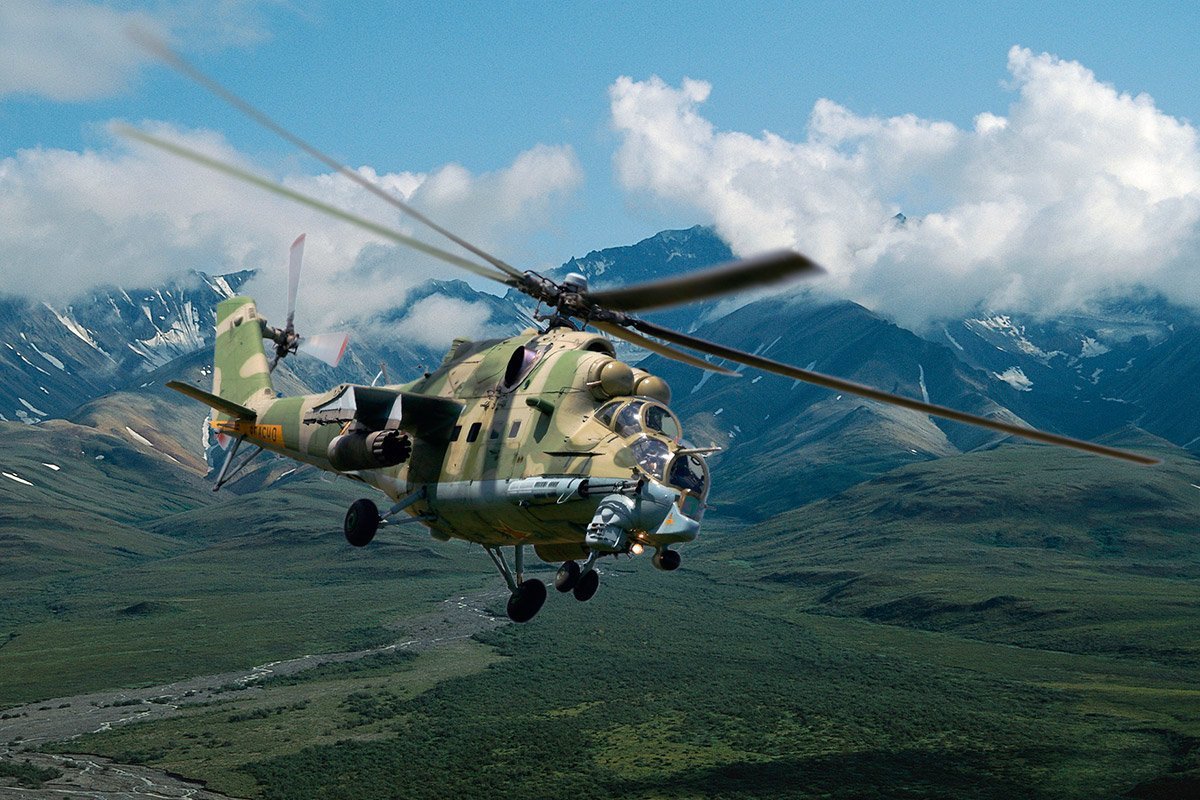 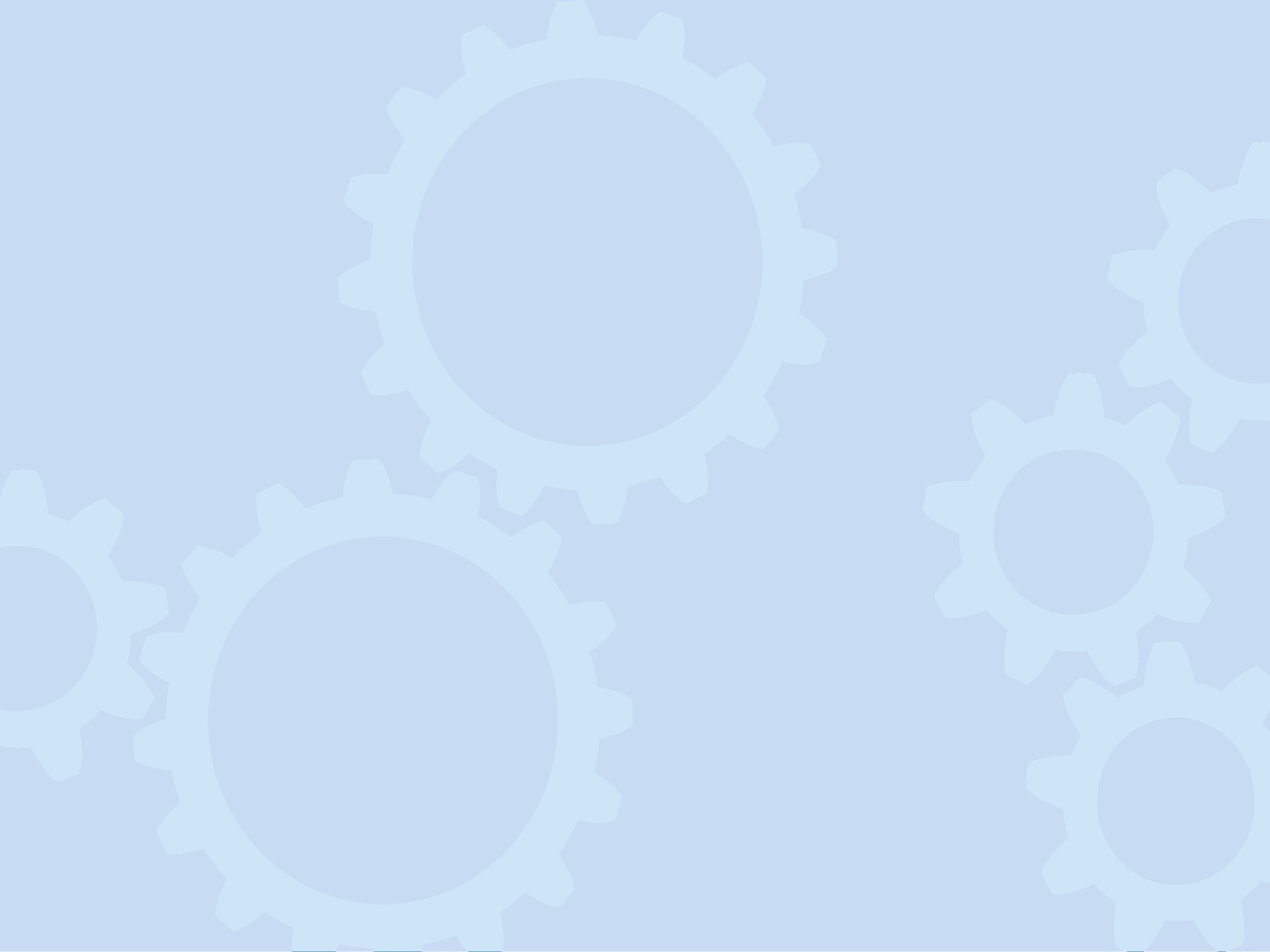 Огромный опыт завода по производству тяжелых вертолетов позволил в 1980 году запустить в серийное производство уникальный, не имеющий аналогов в мире  тяжёлый десантно-транспортный вертолёт Ми-26 грузоподъёмностью 20 тонн.
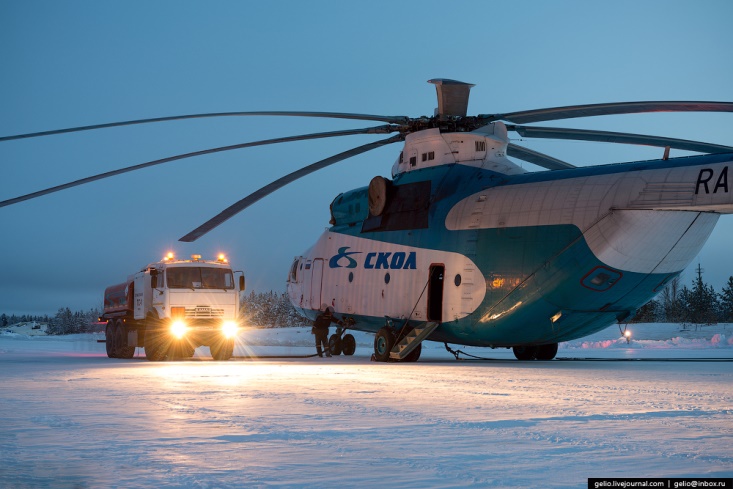 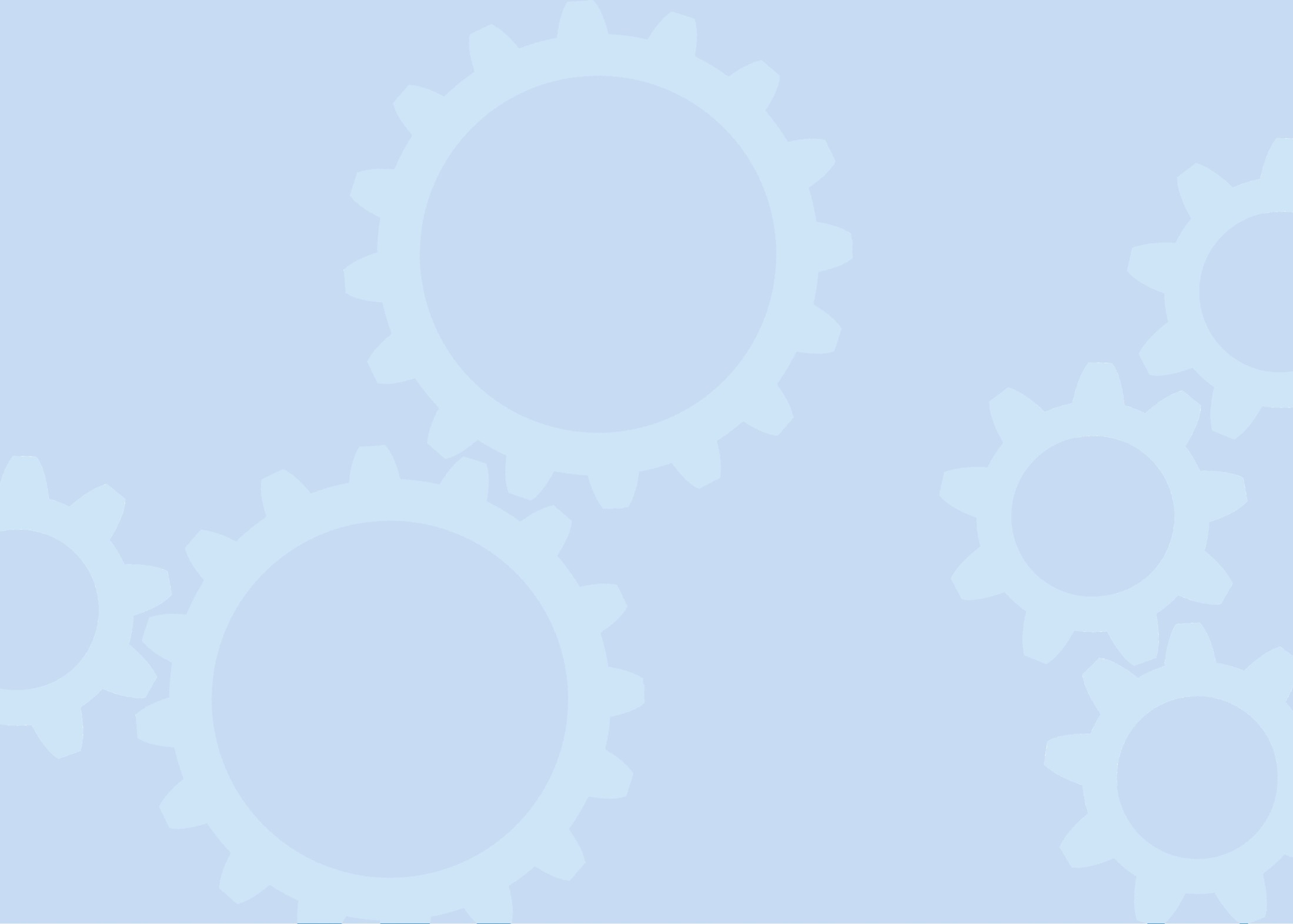 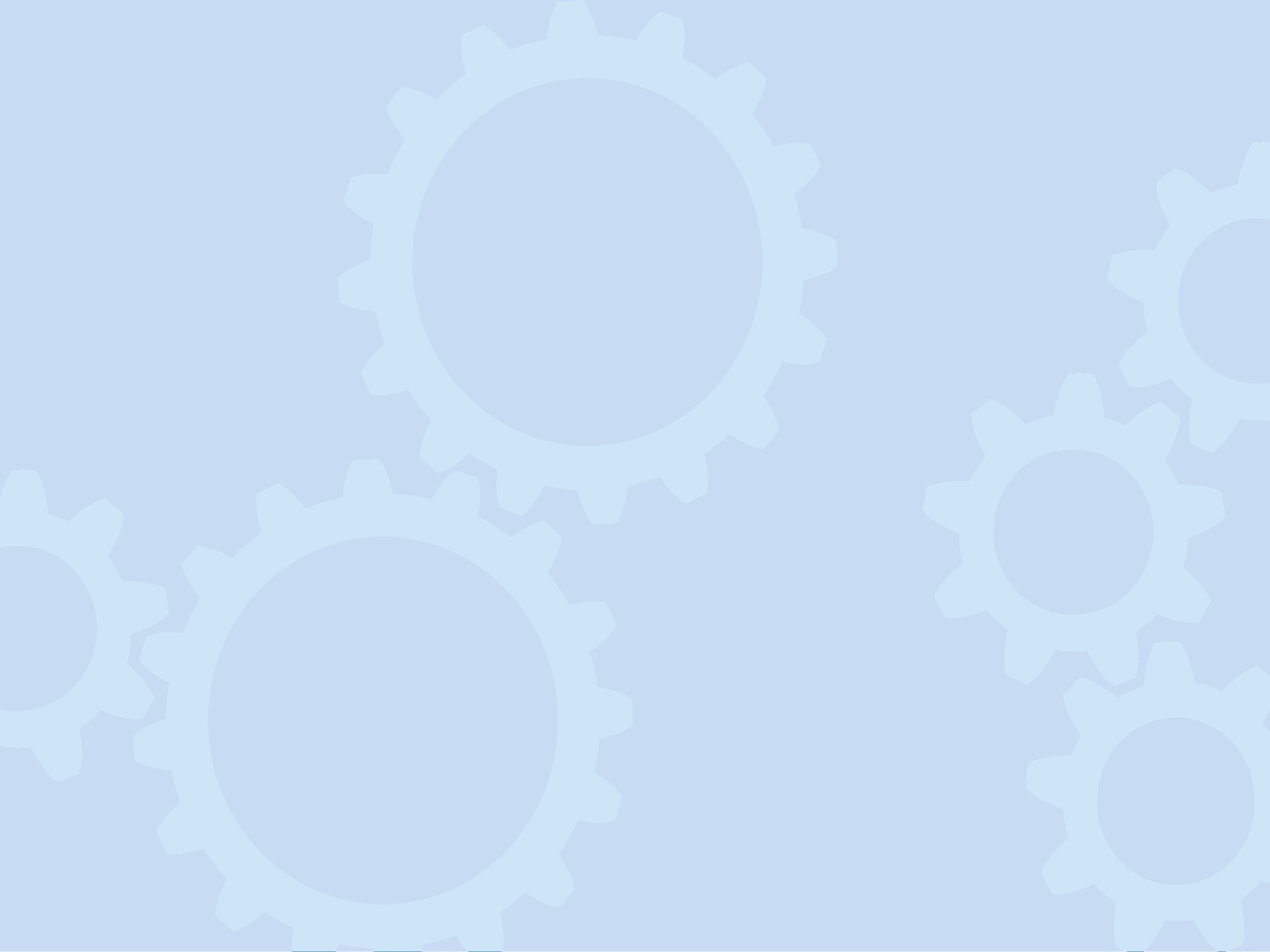 Сегодня ПАО "Роствертол" выпускает широкую номенклатуру вертолетов марки "Ми",  являющихся  разработкой конструкторского бюро, входящего АО «Национальный центр вертолетостроения им. М.Л.Миля и Н.И.Камова».
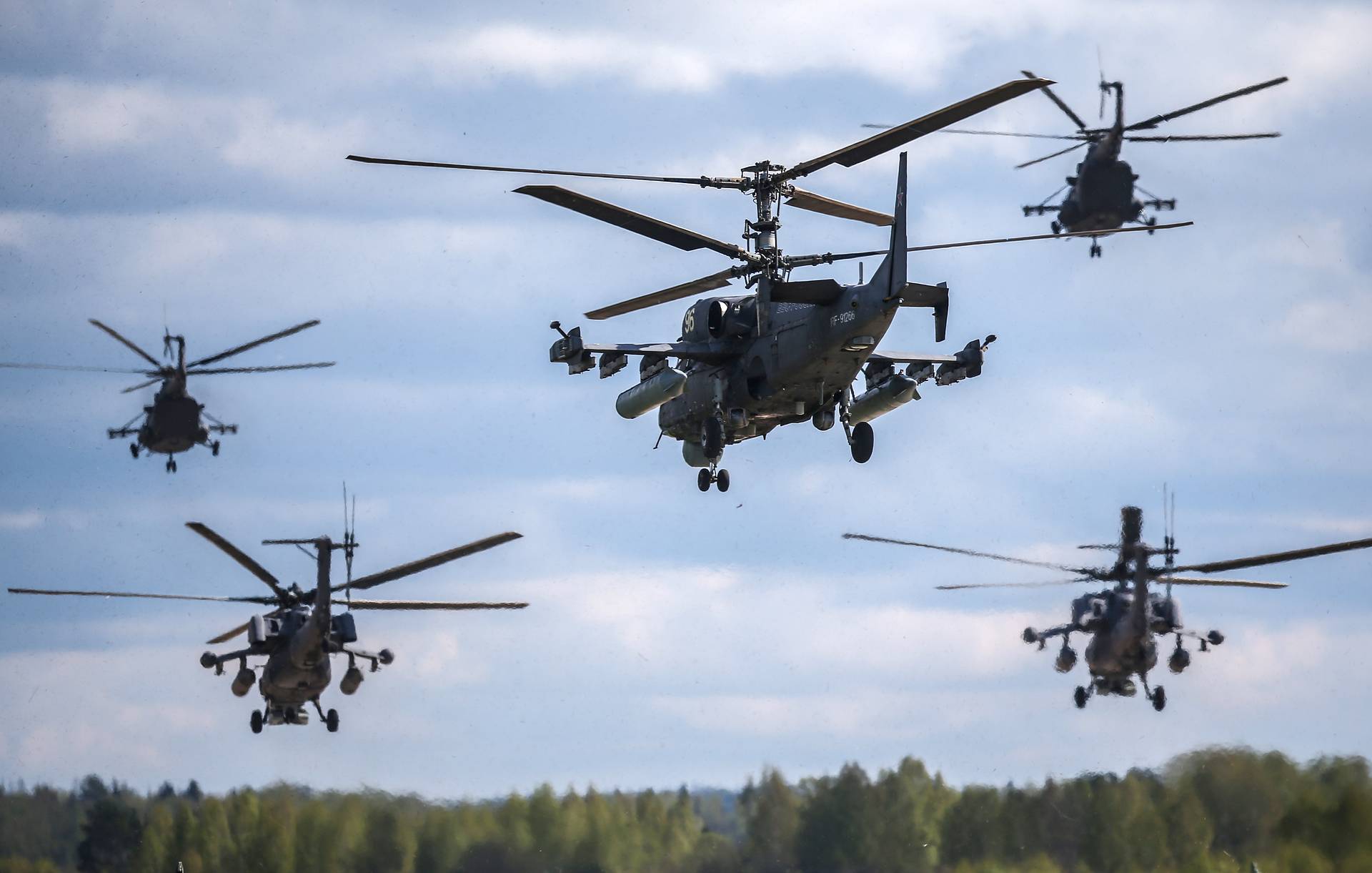 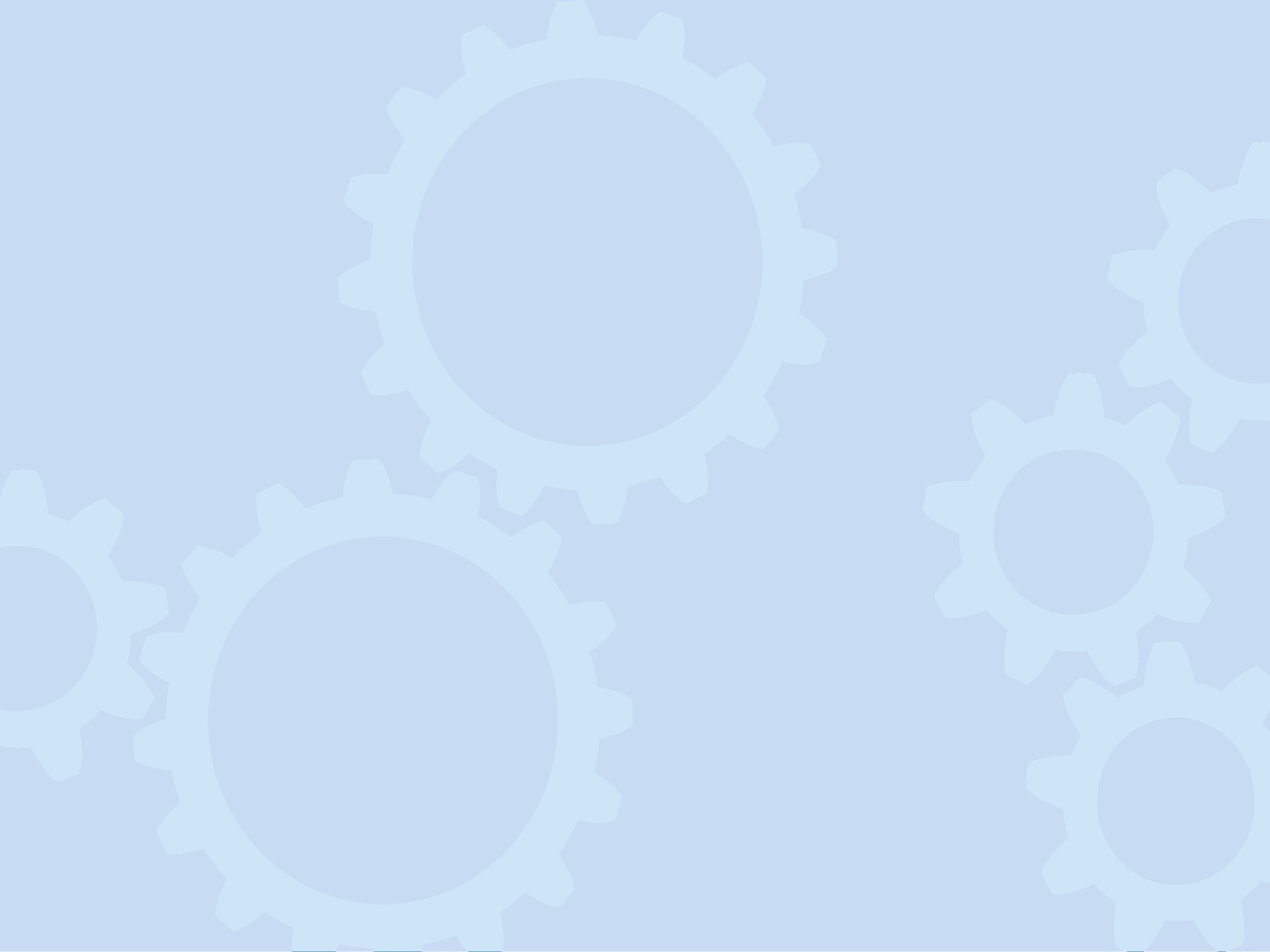 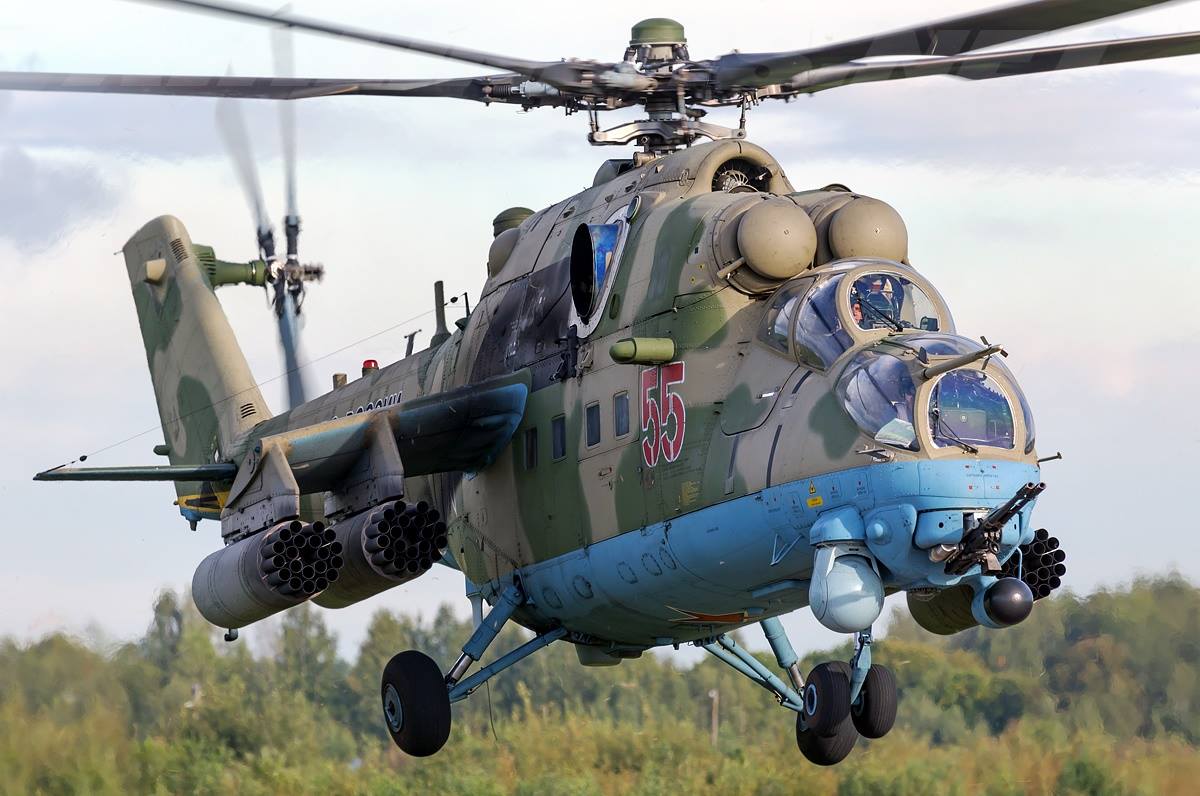 В серийном производстве ПАО «Роствертол» находятся: Ми-26, Ми-26ТС, последняя модификация самого грузоподъемного в мире вертолета – вертолёт Ми-26Т2, многоцелевой транспортно-боевой вертолет Ми-35М, ударные боевые вертолеты Ми-28НЭ, Ми-28УБ.
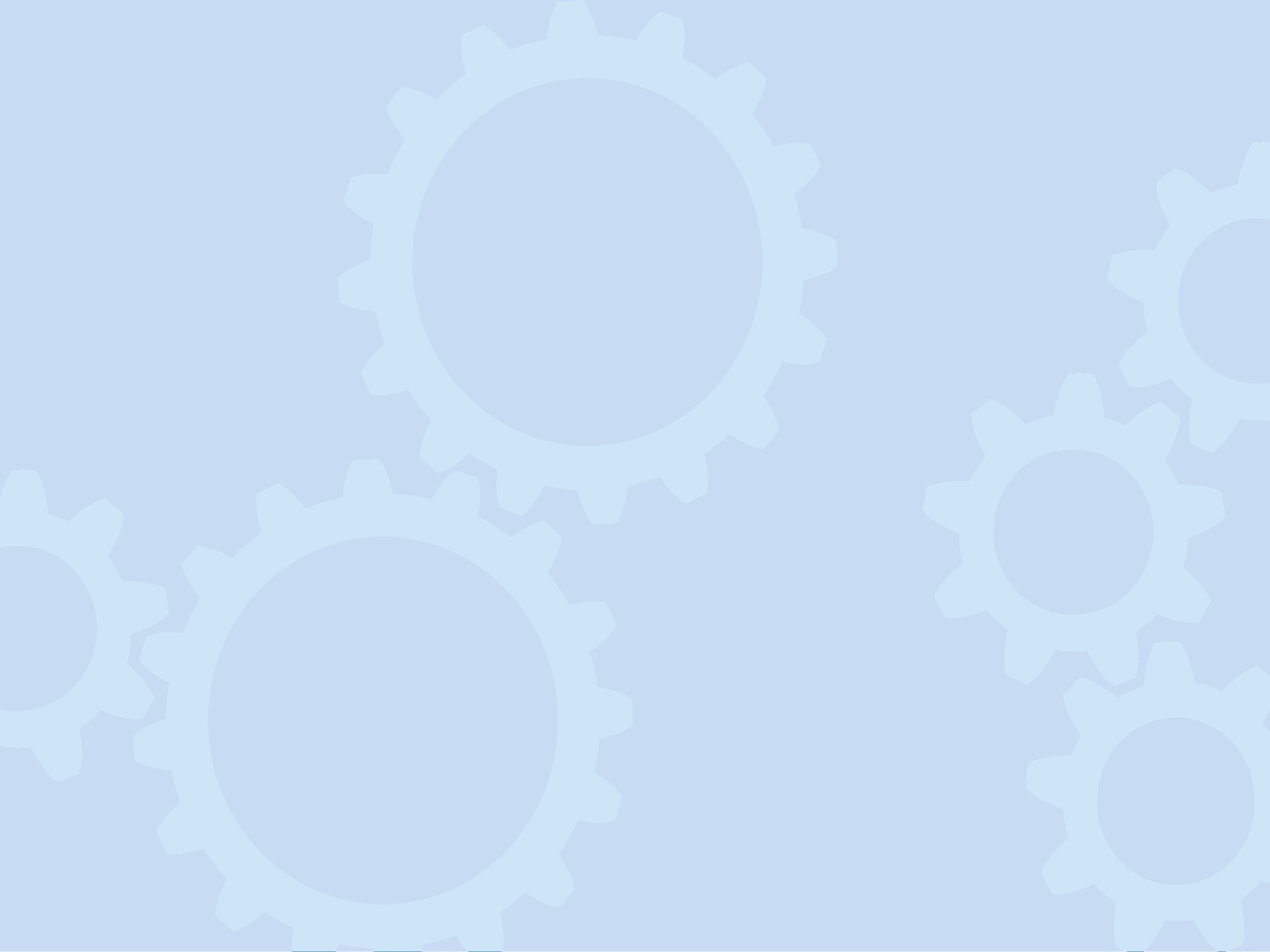 Основной заказчик продукции ПАО «Роствертол» - Министерство обороны Российской Федерации. Предприятие поставляет в МО РФ большую часть линейки производимой продукции. Продукция завода успешно конкурирует и на внешнем рынке с ведущими европейскими и американскими брендами. ПАО «Роствертол» в составе Холдинга «Вертолеты России» активно работает над расширением экспортных поставок.
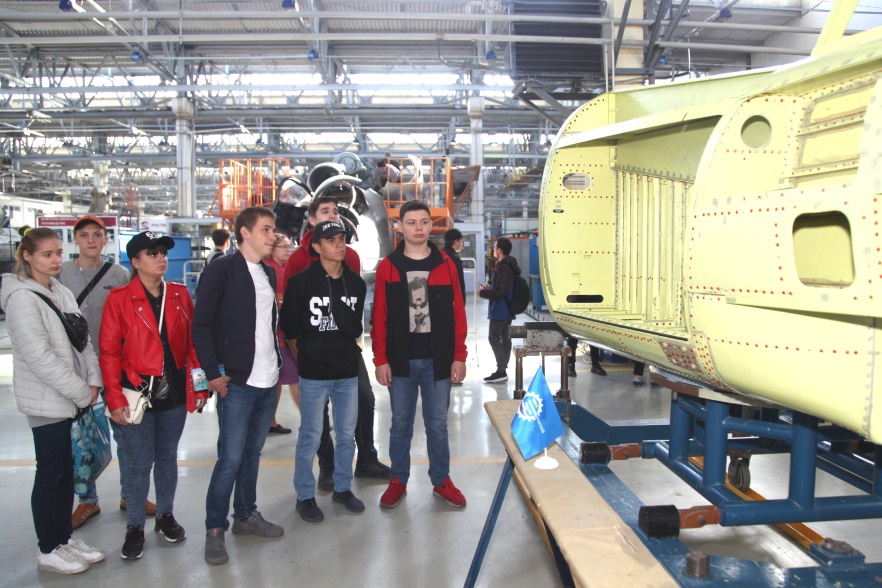 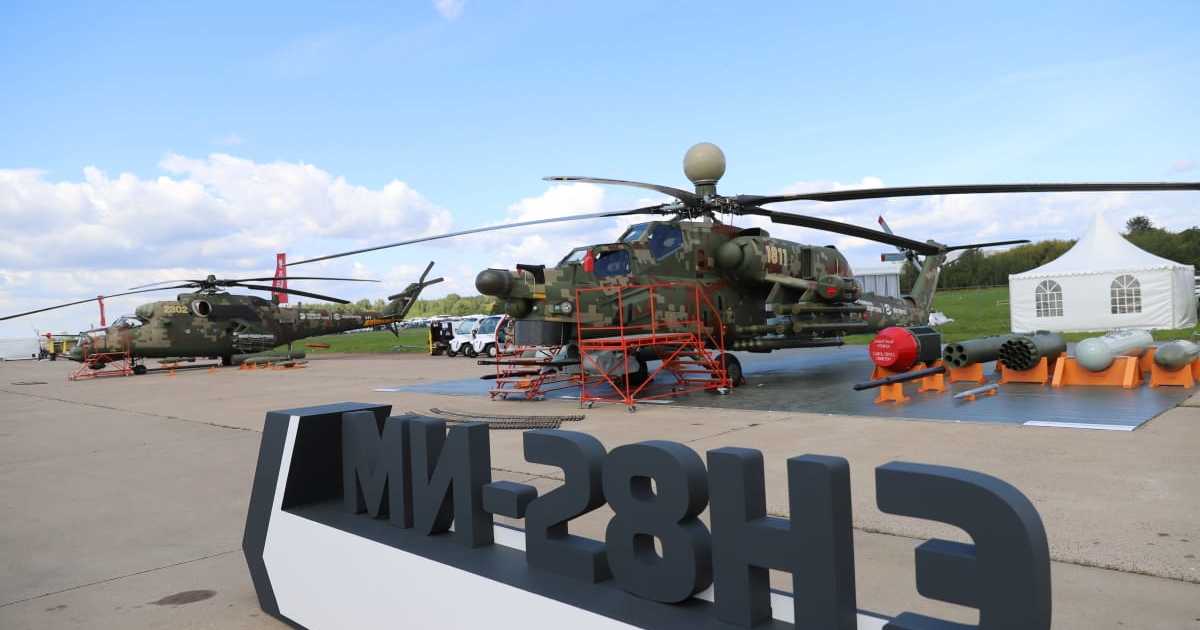 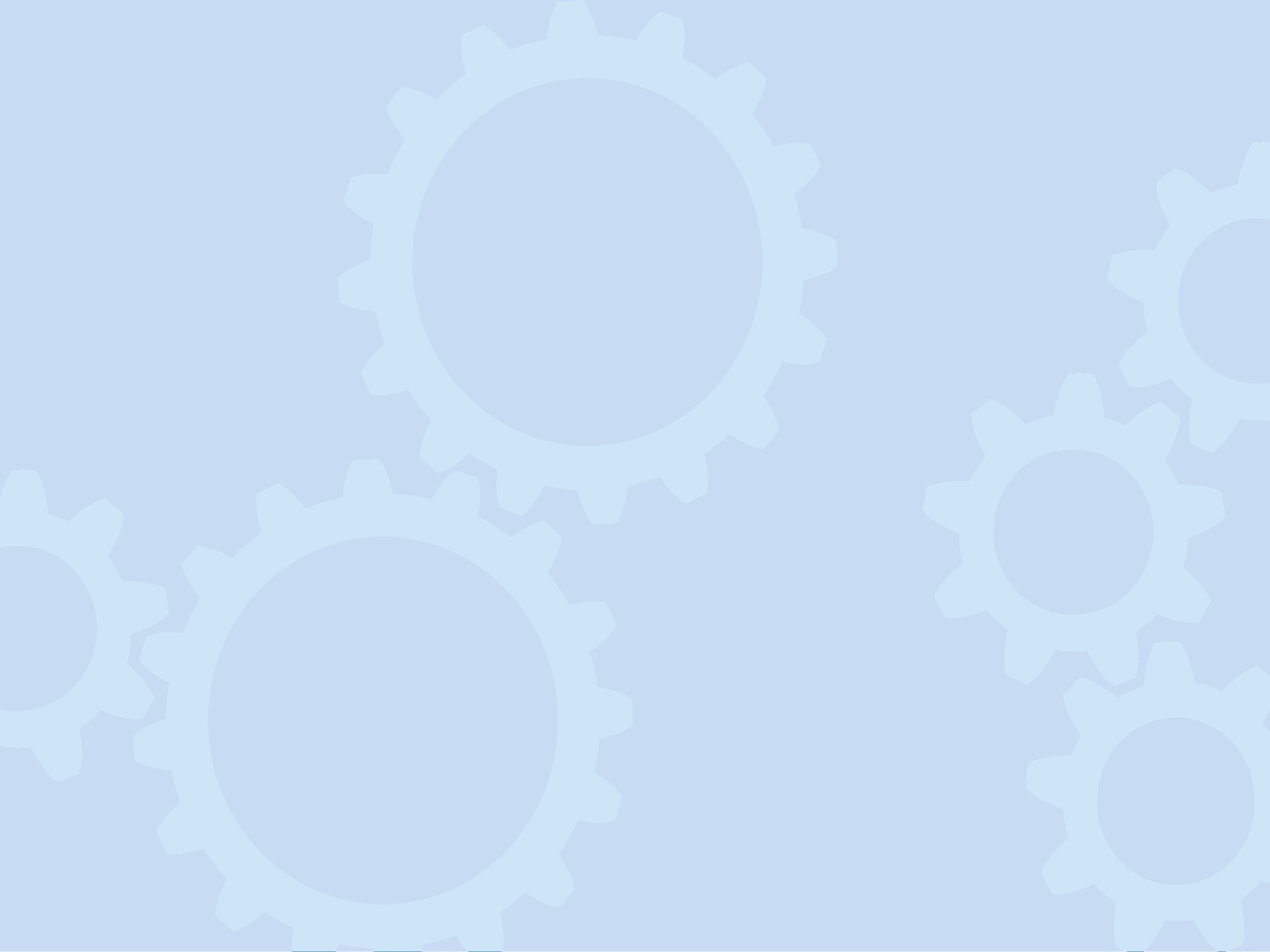 Вертолеты, которые выпускает предприятие, эксплуатируются более чем в 60 странах мира: в Азии, Африке, Южной Америке, СНГ и Европе.
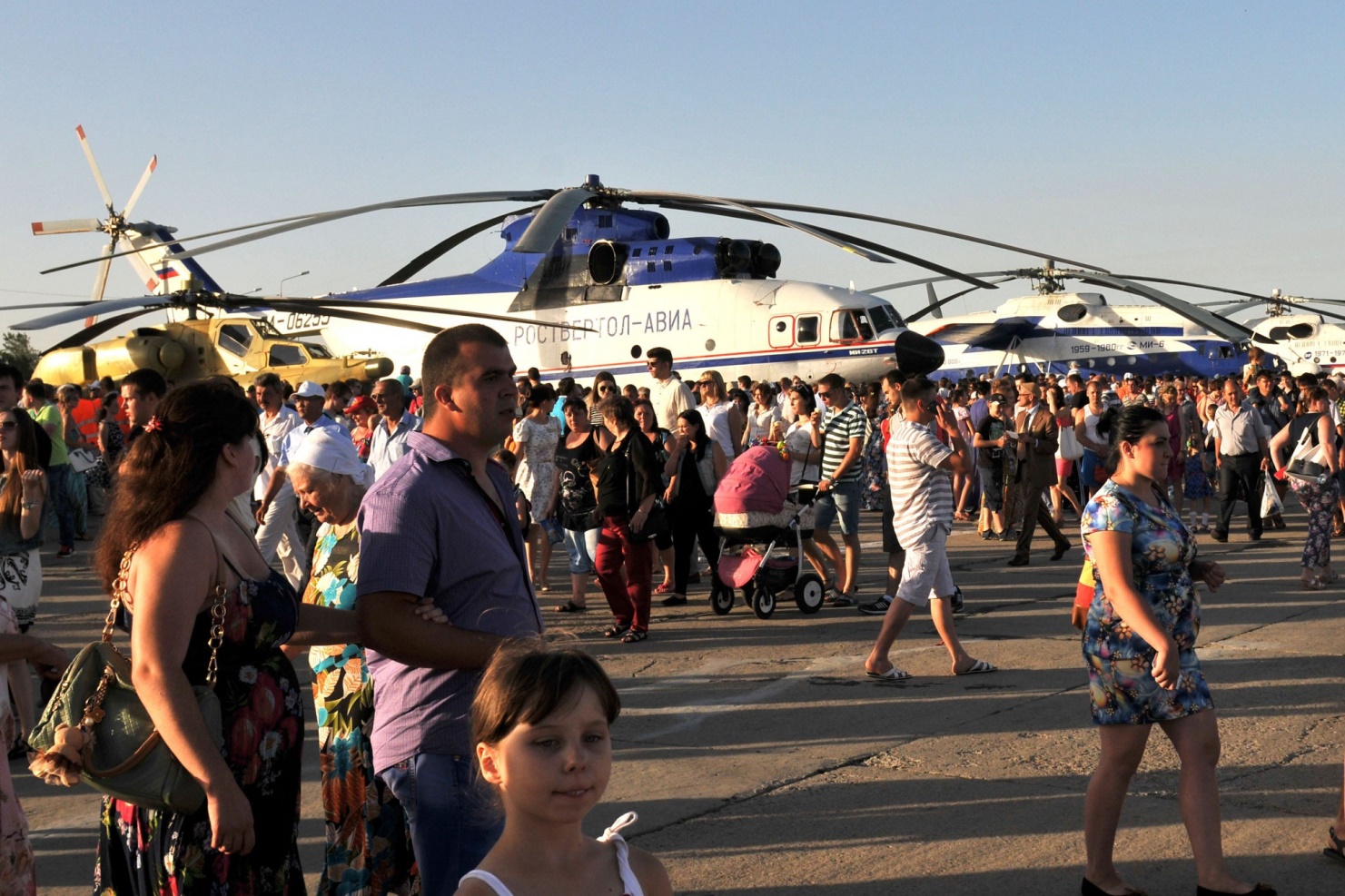 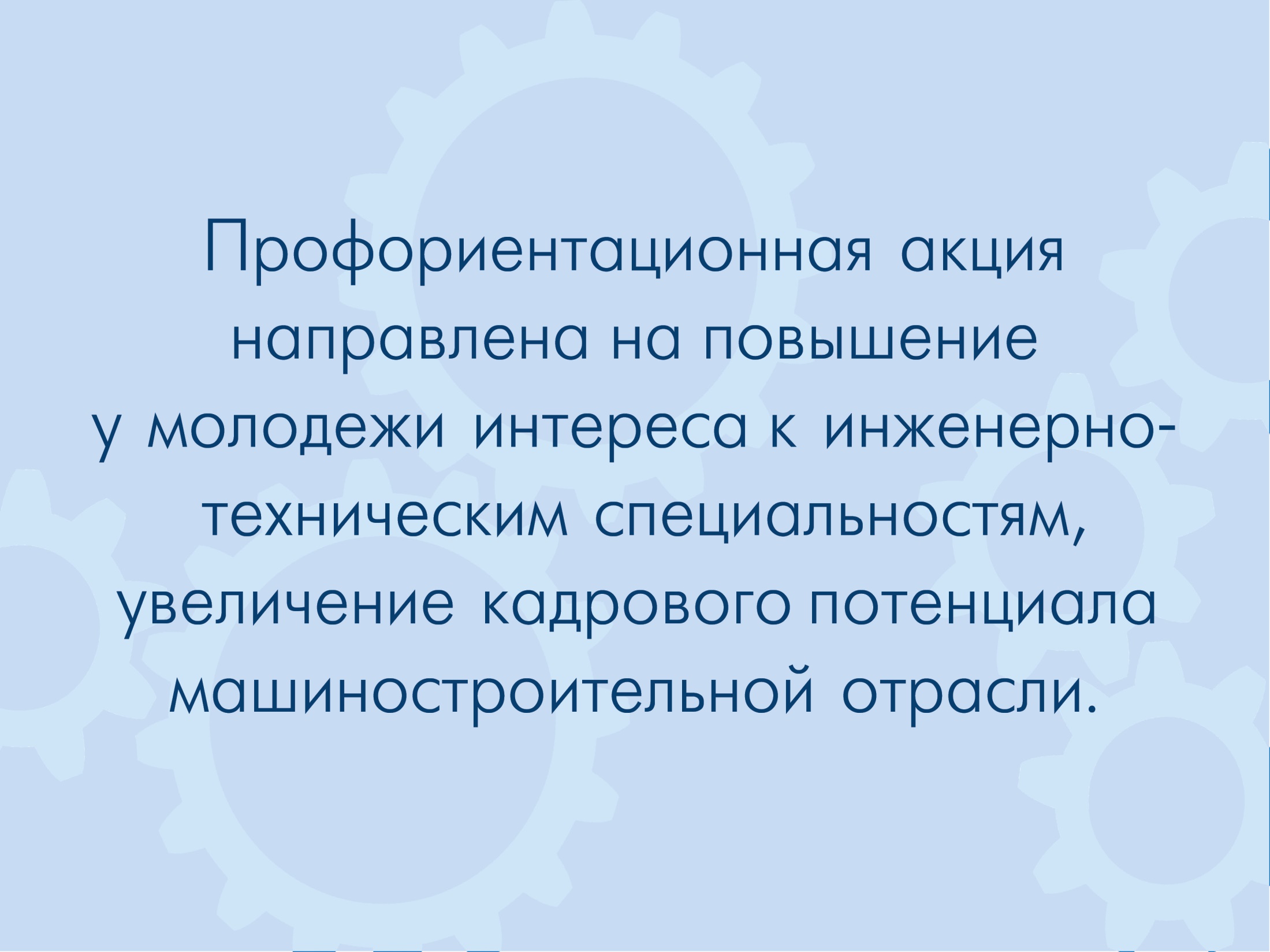